KẾ HOẠCH BÀI DẠY
Môn : Toán
Bài 31: Phép trừ số có hai chữ số
cho số có một chữ số
GV: Lê Thị Lan
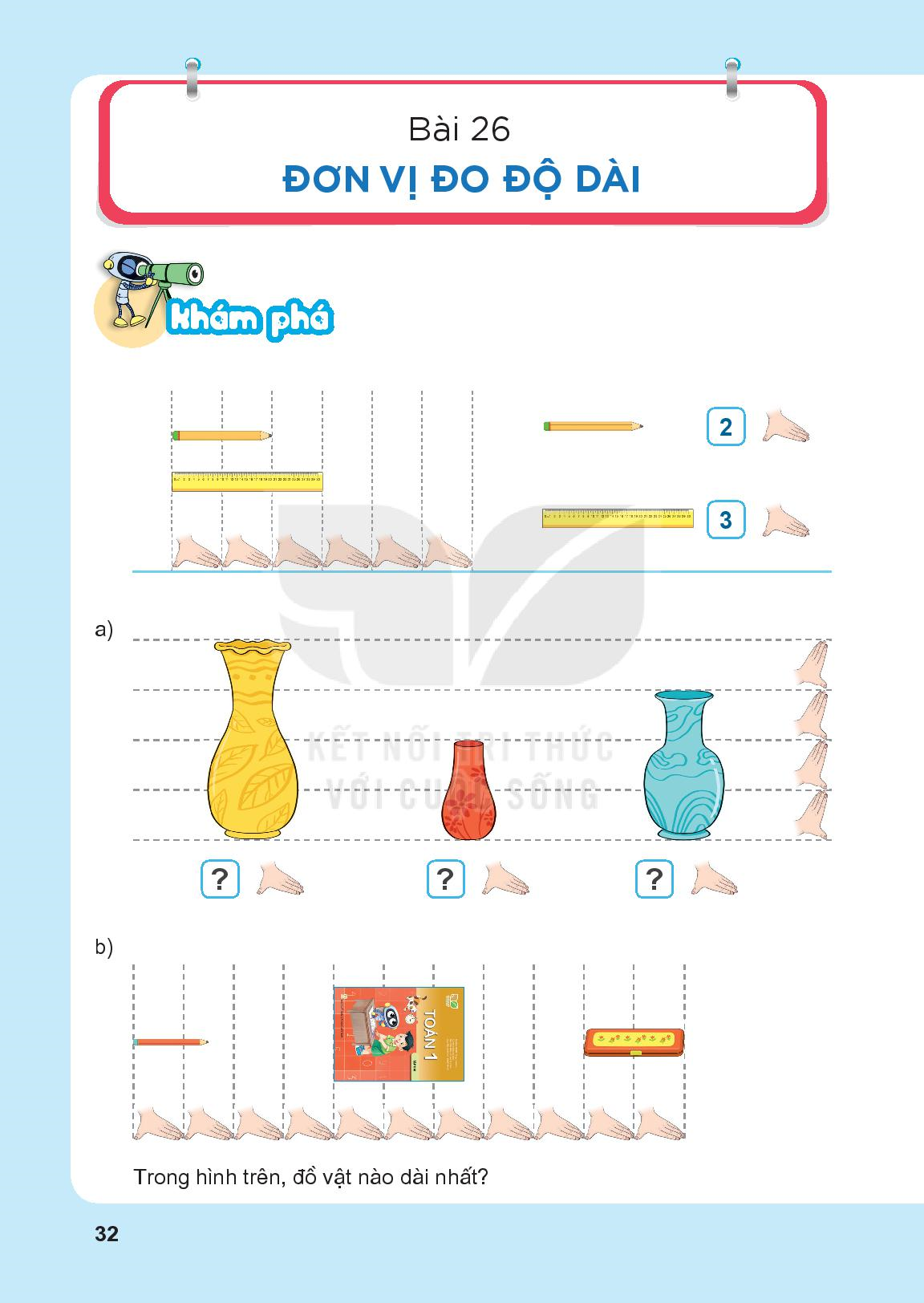 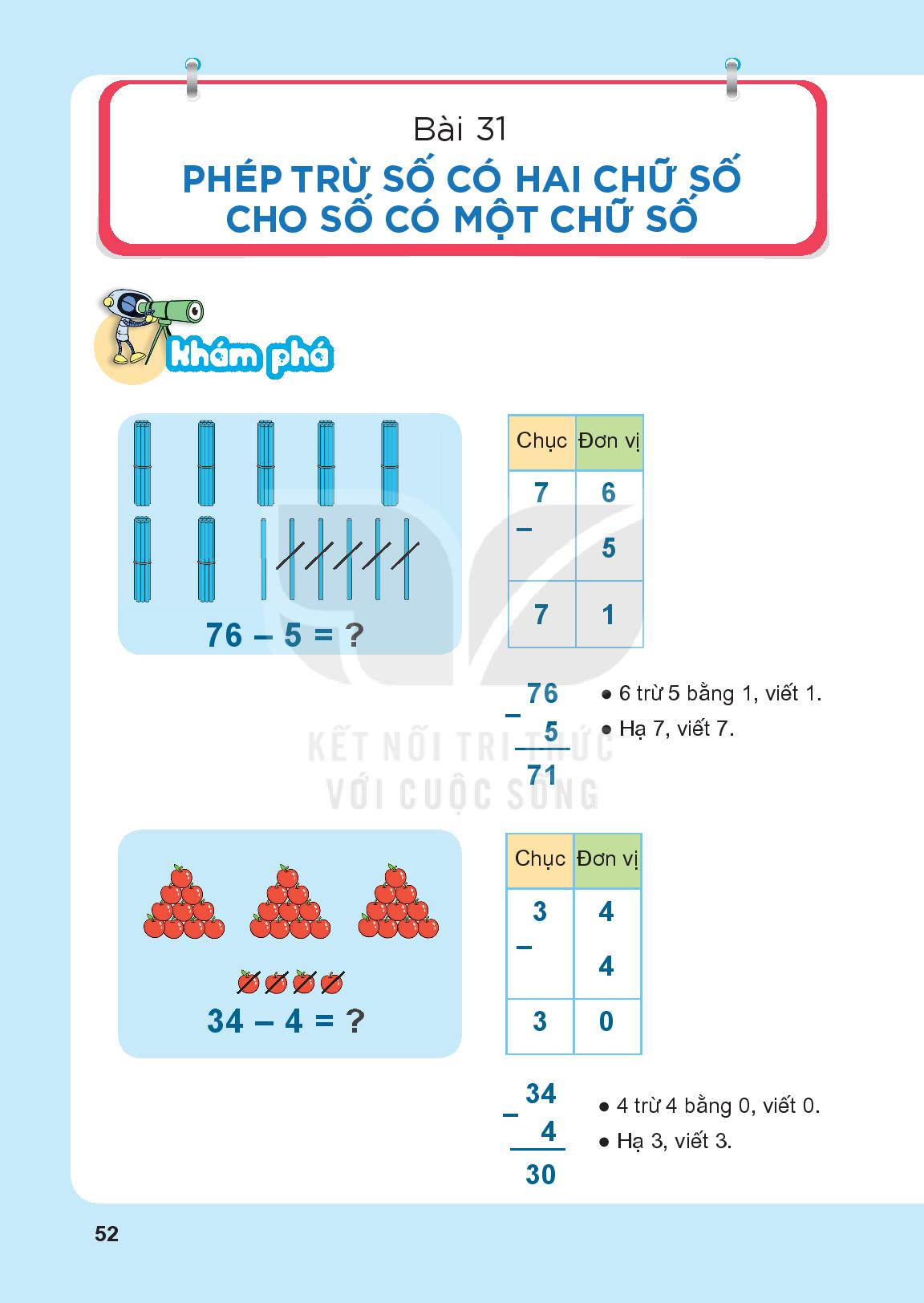 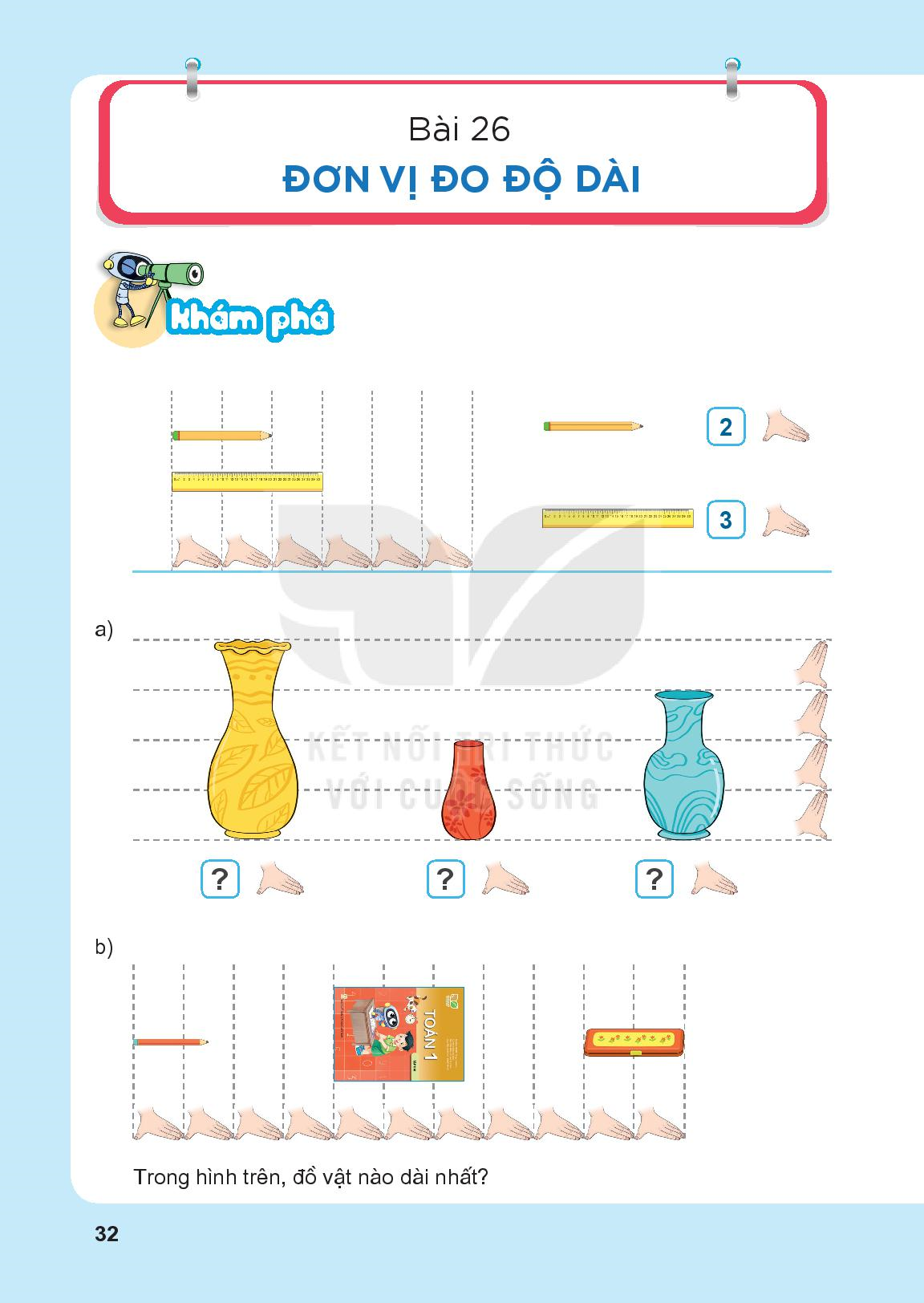 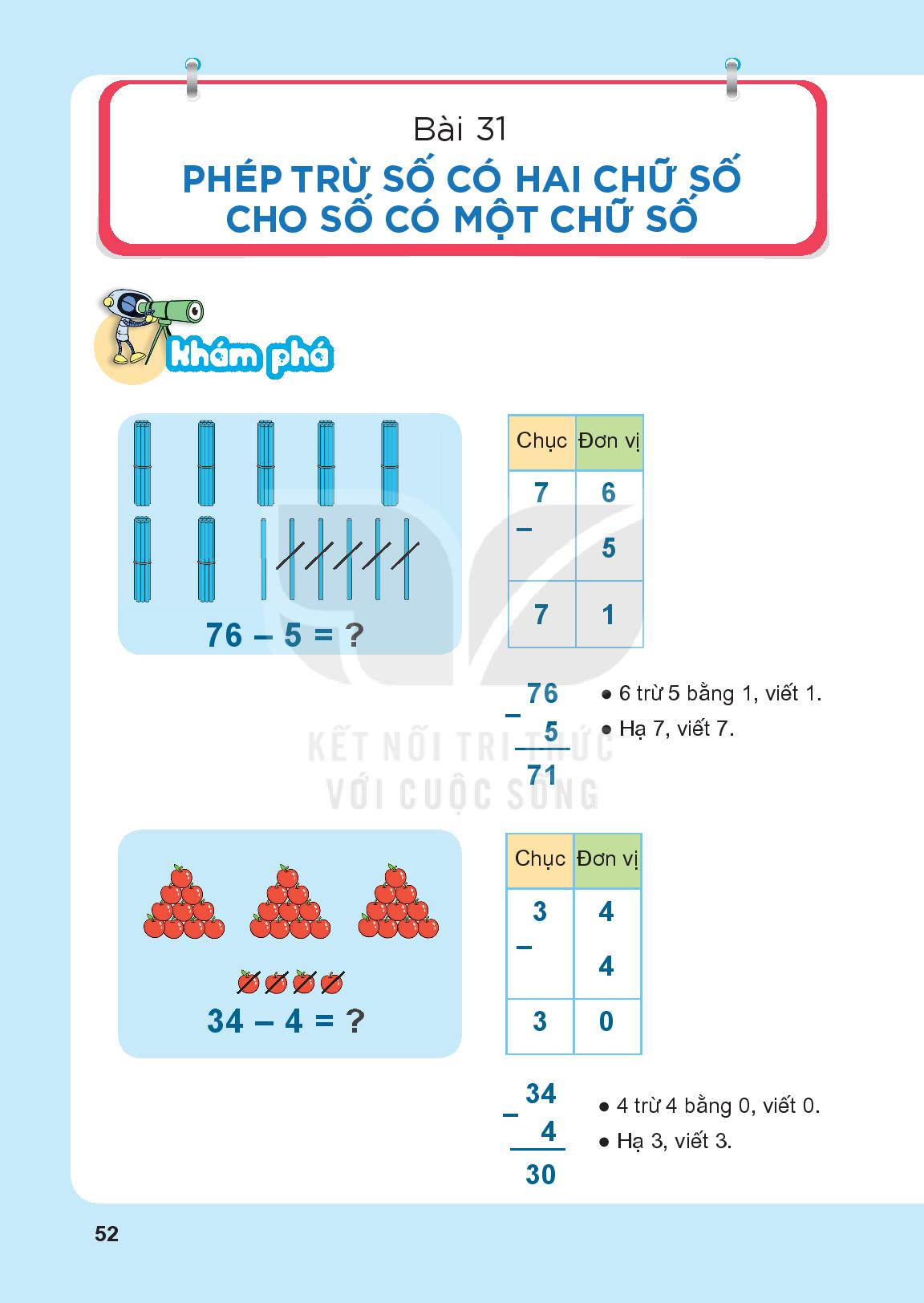 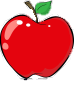 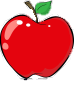 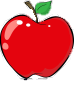 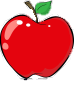 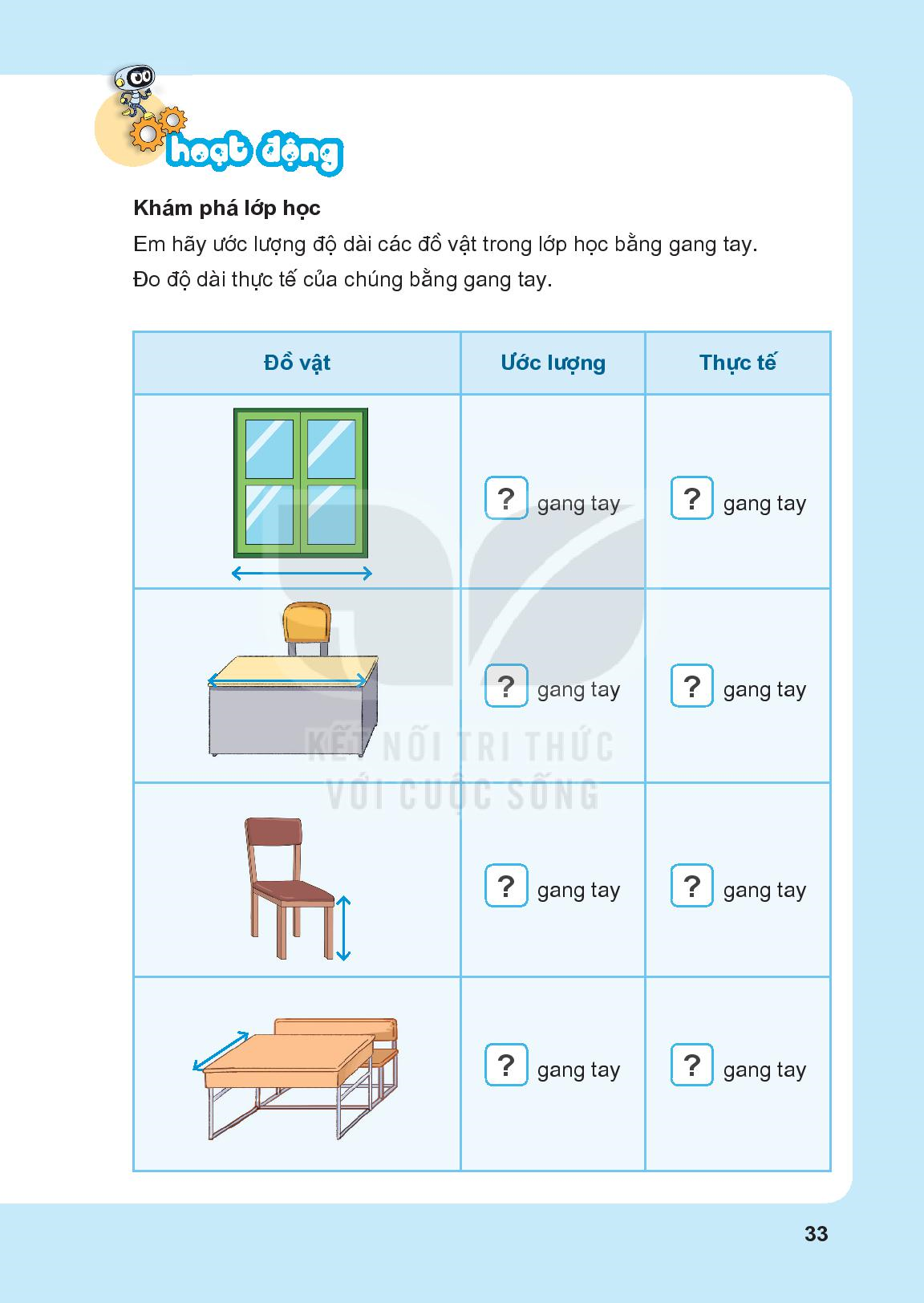 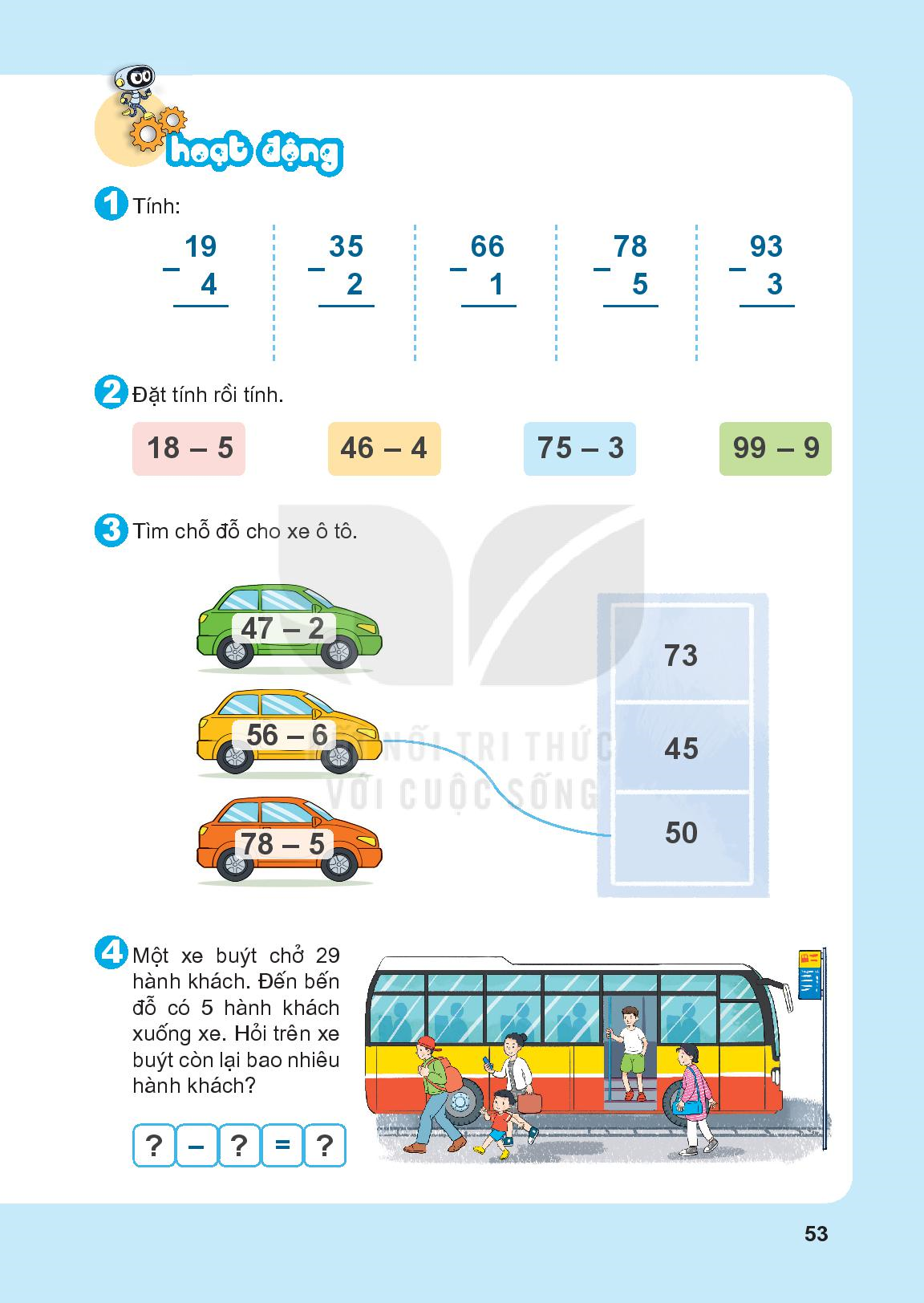 1
5
3
3
6
5
7
3
9
0
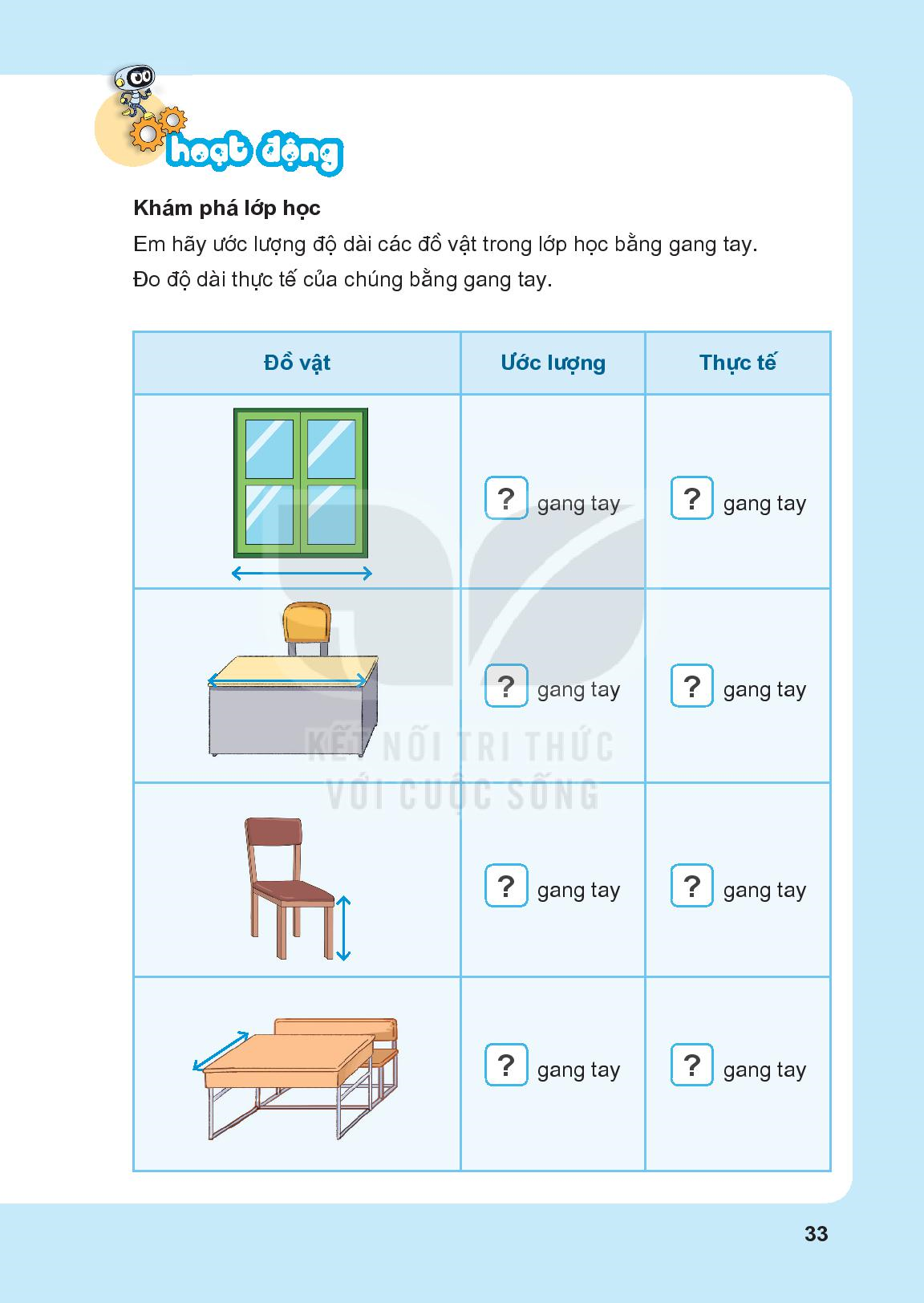 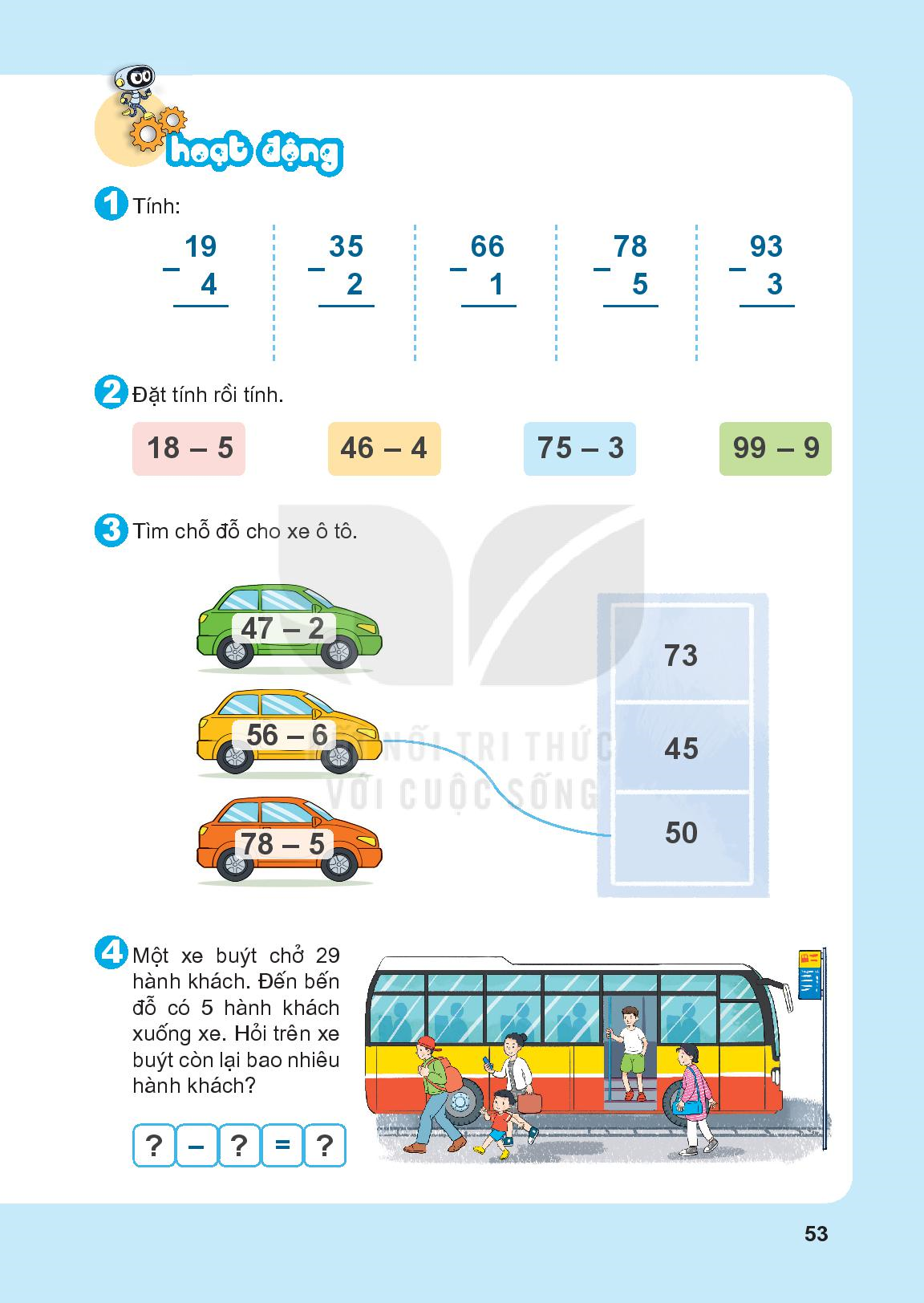 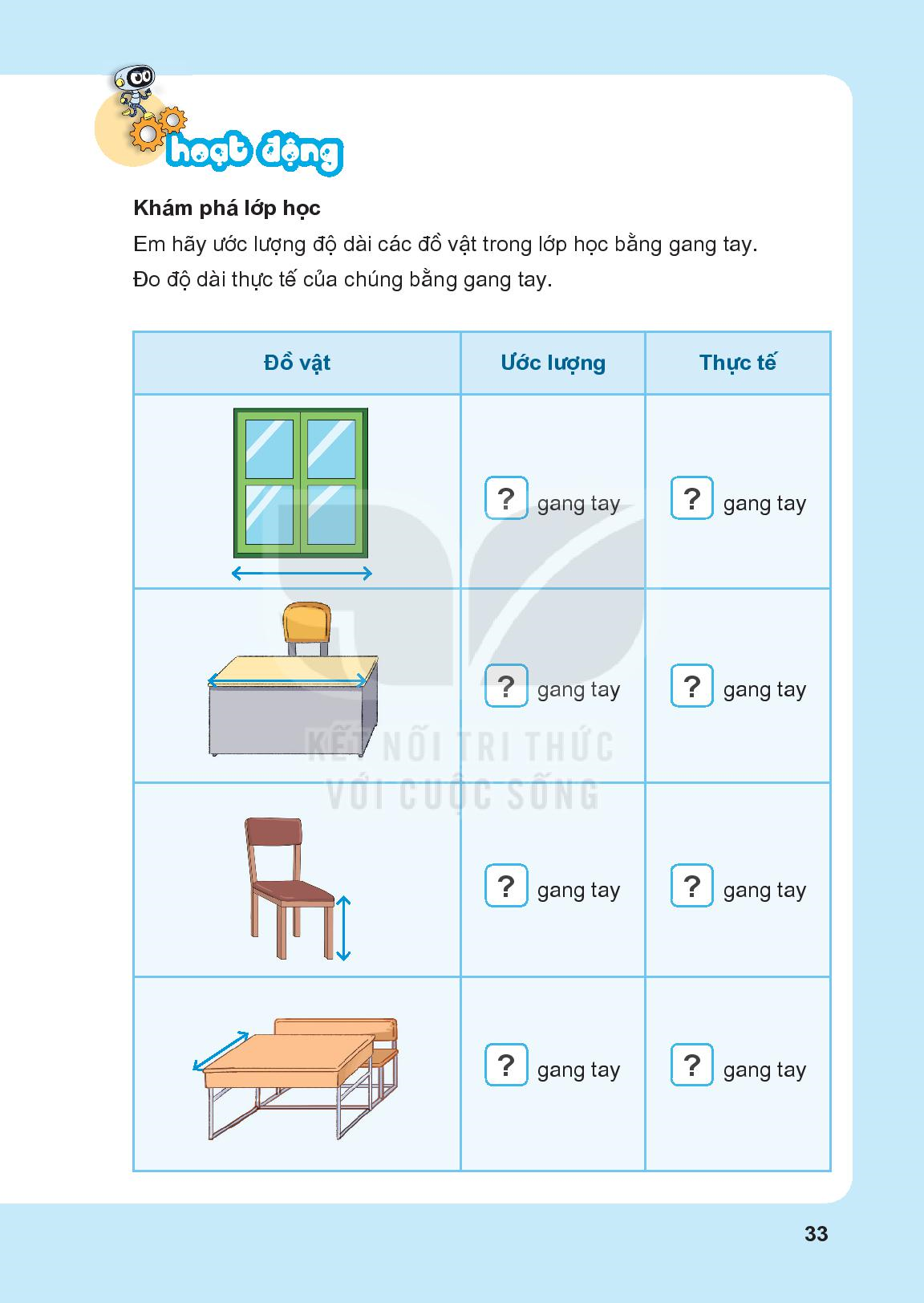 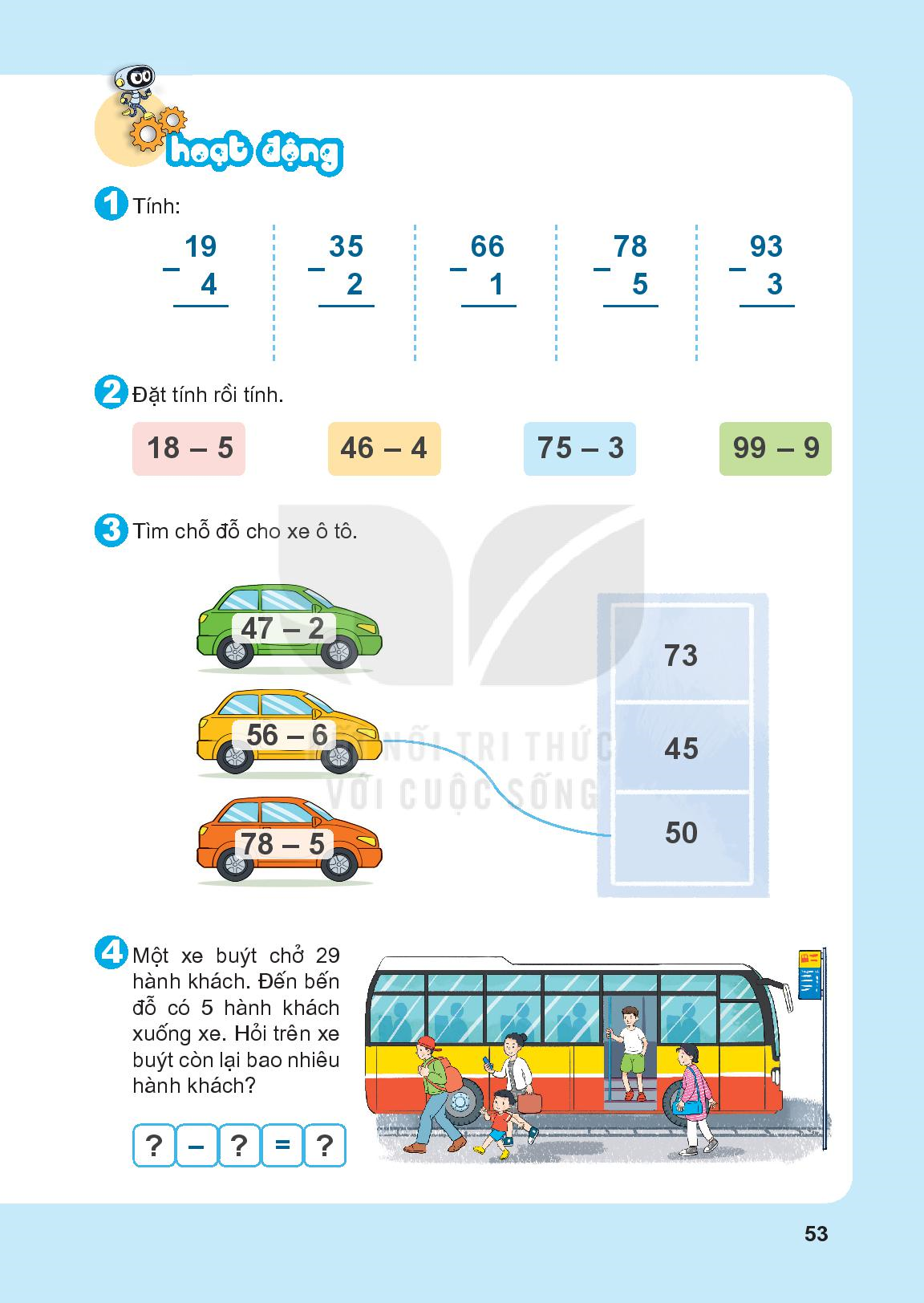 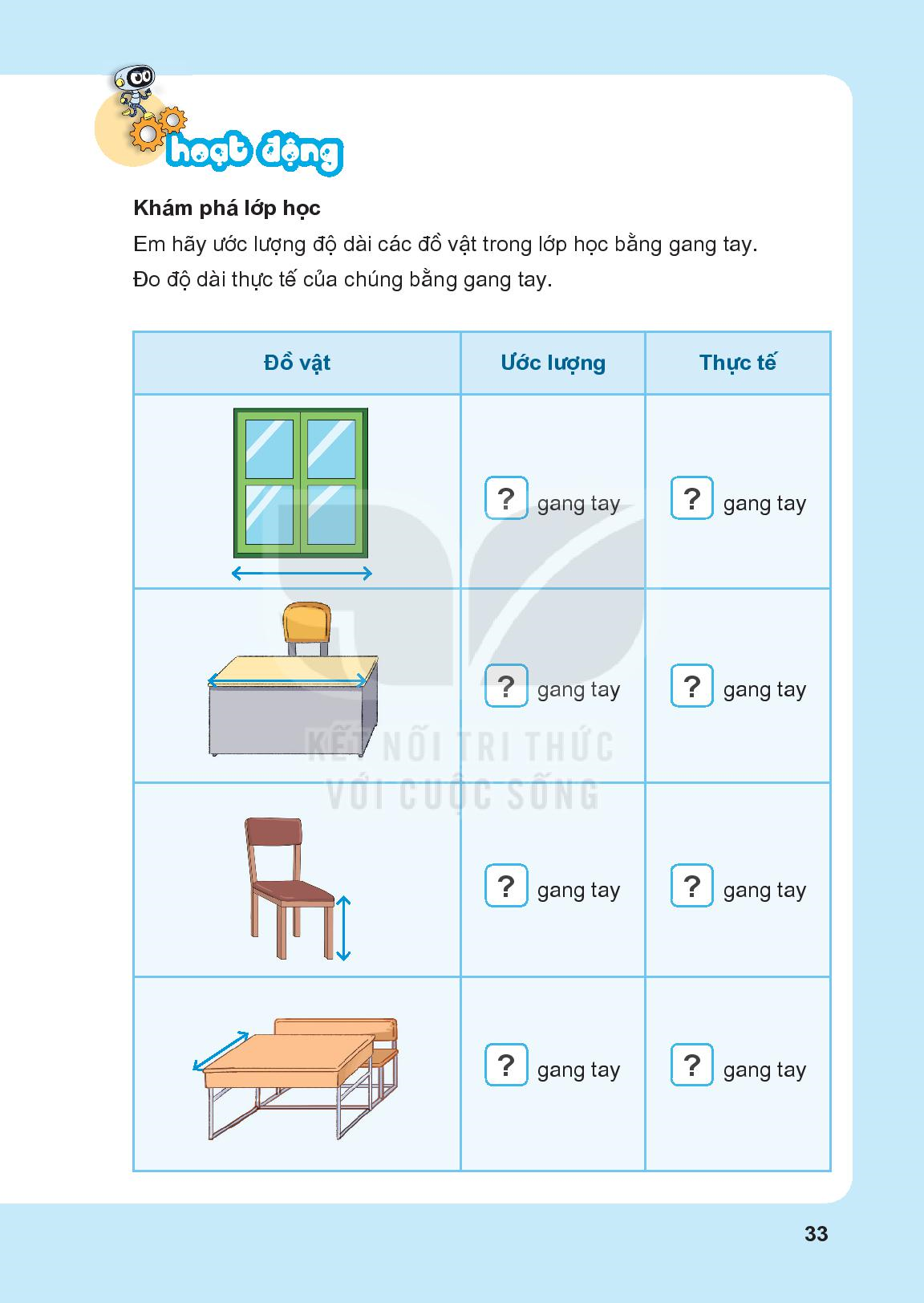 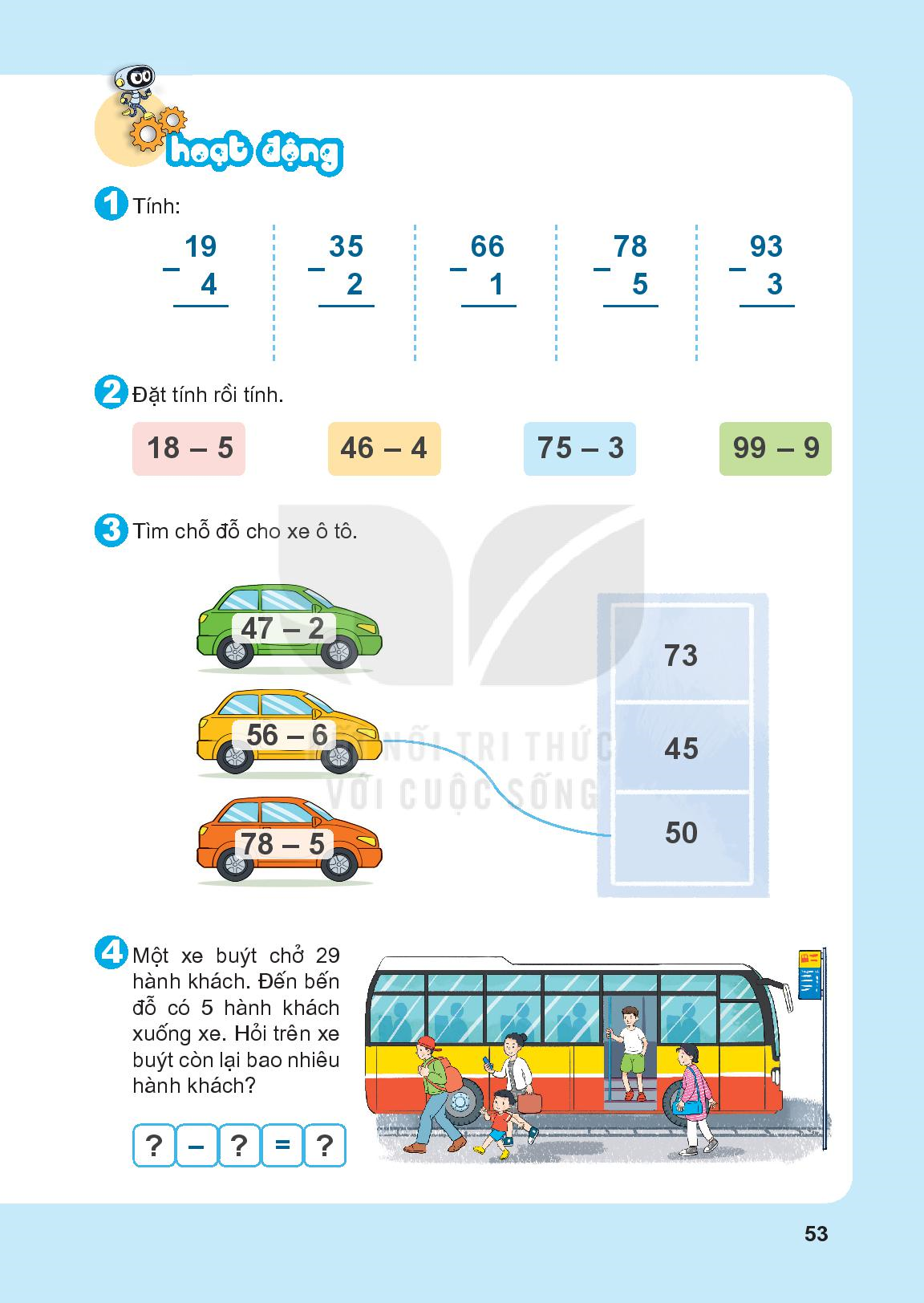 24
5
29
-
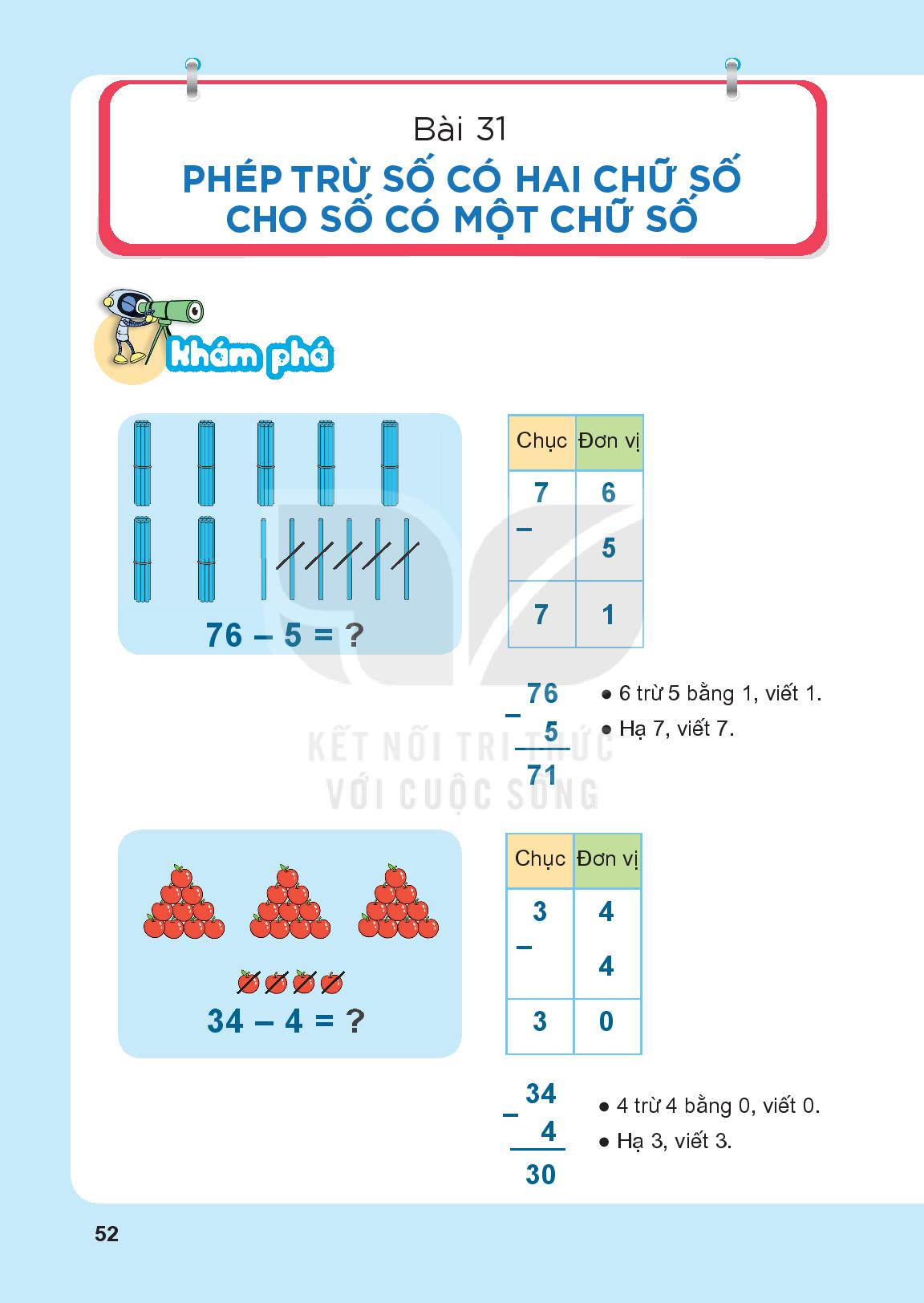 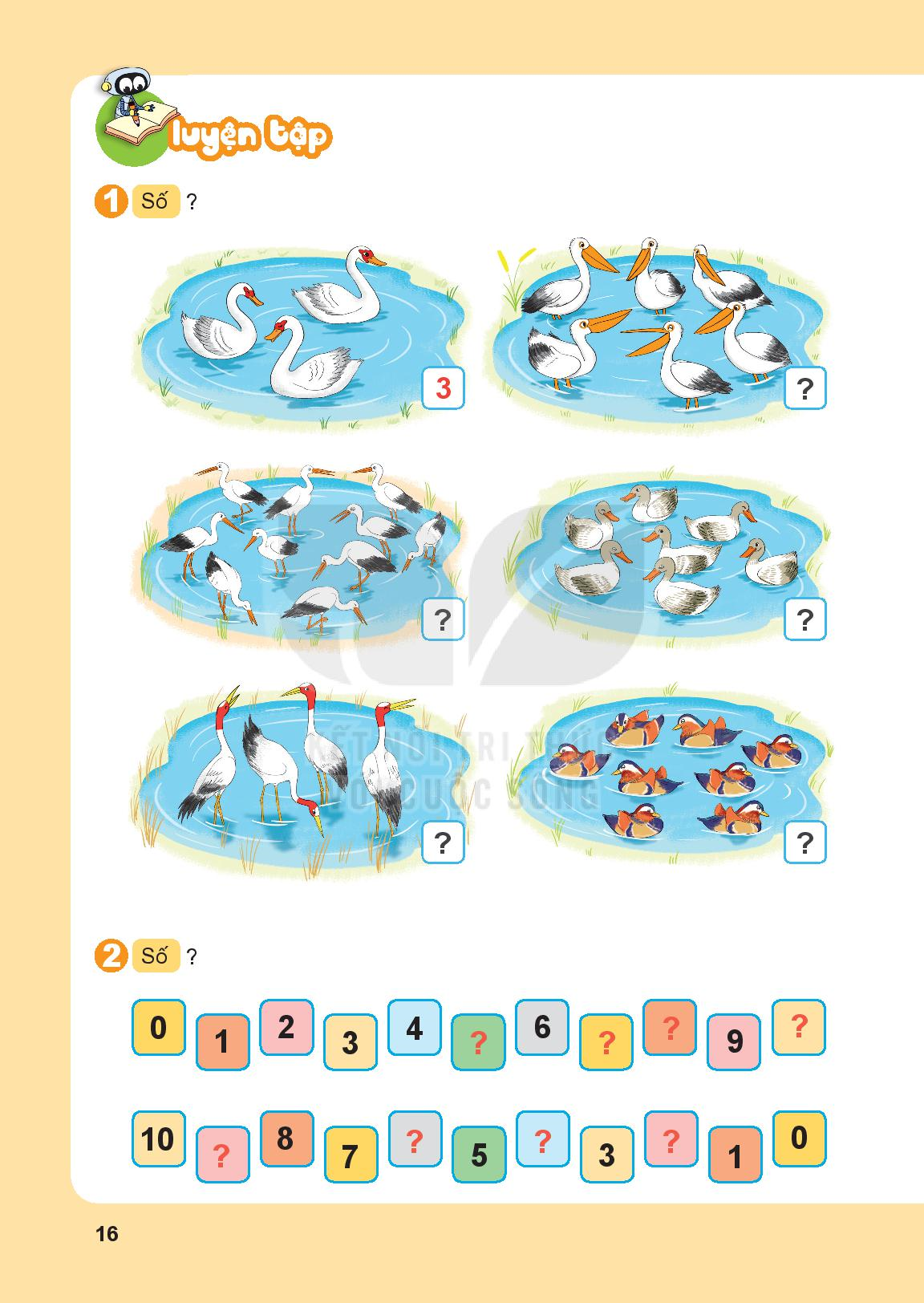 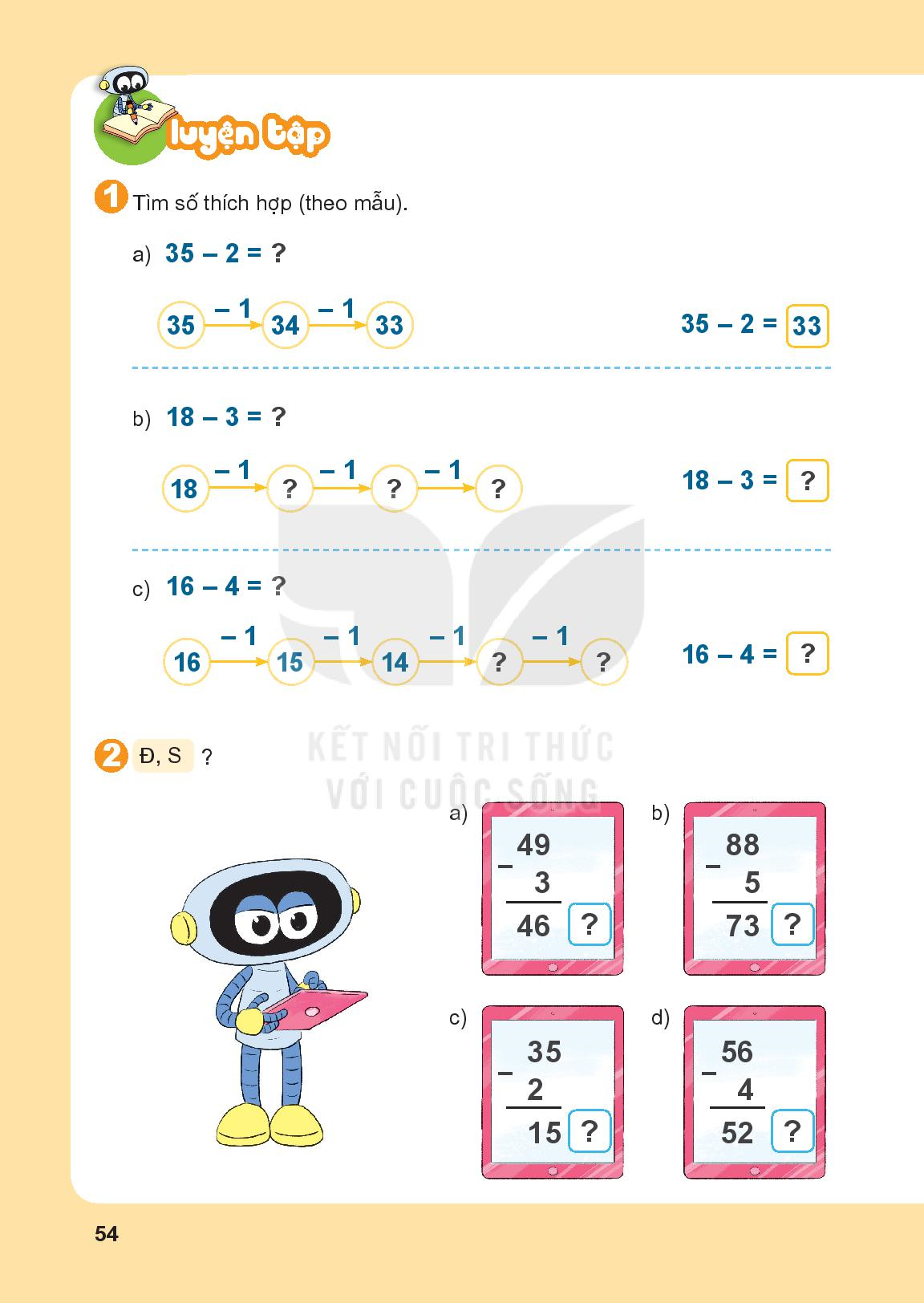 15
16
17
15
12
13
12
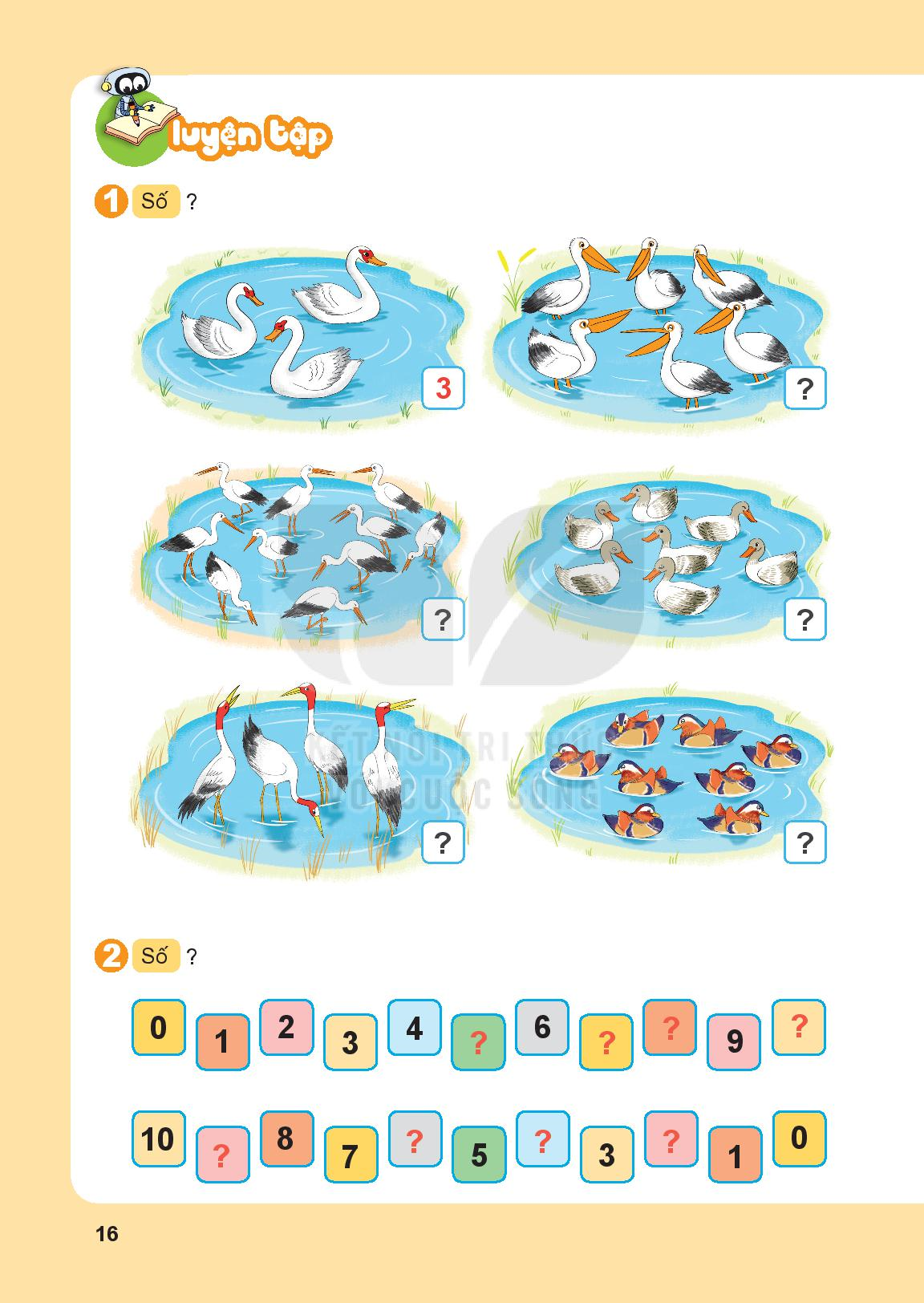 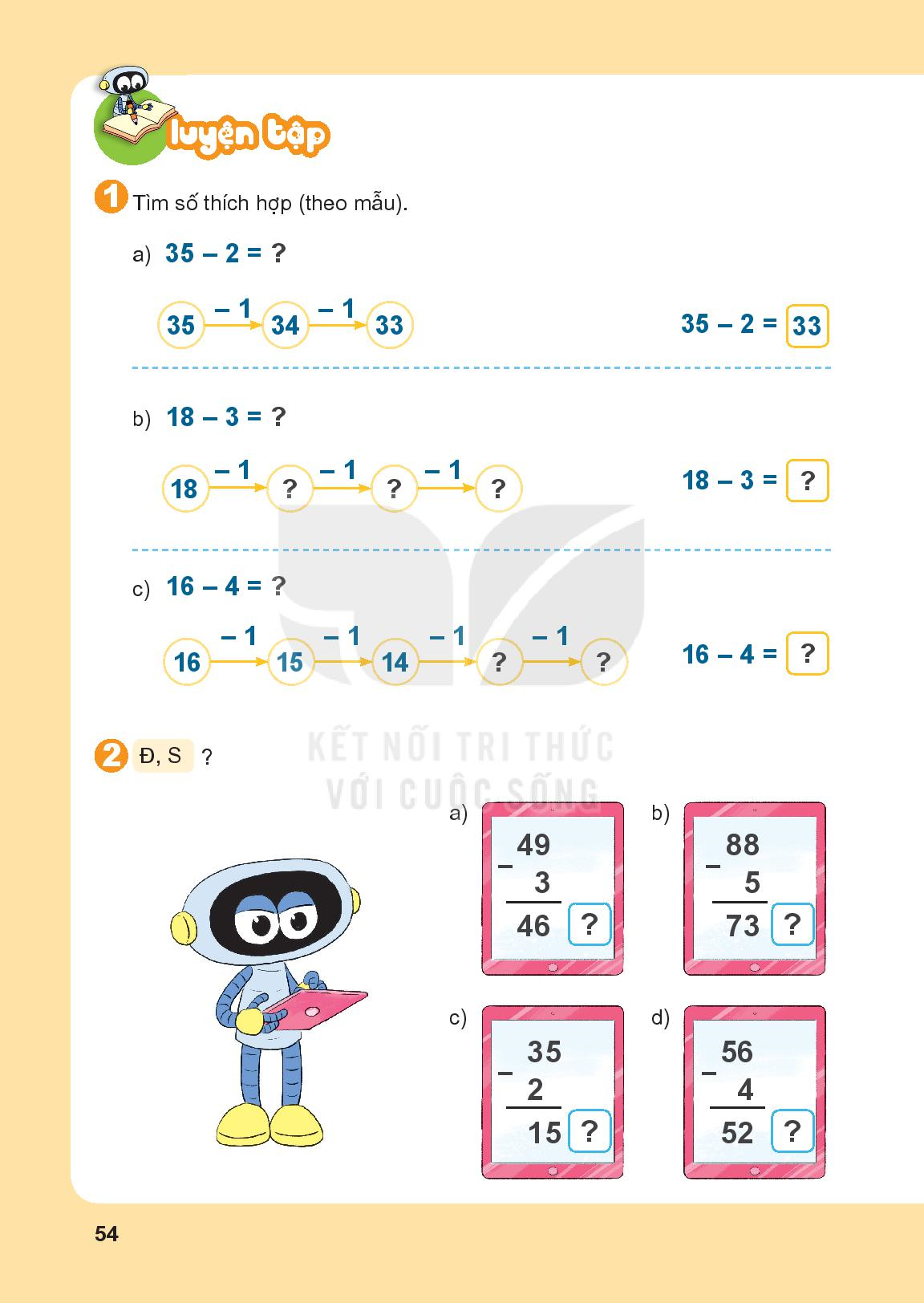 Đ
S
S
Đ
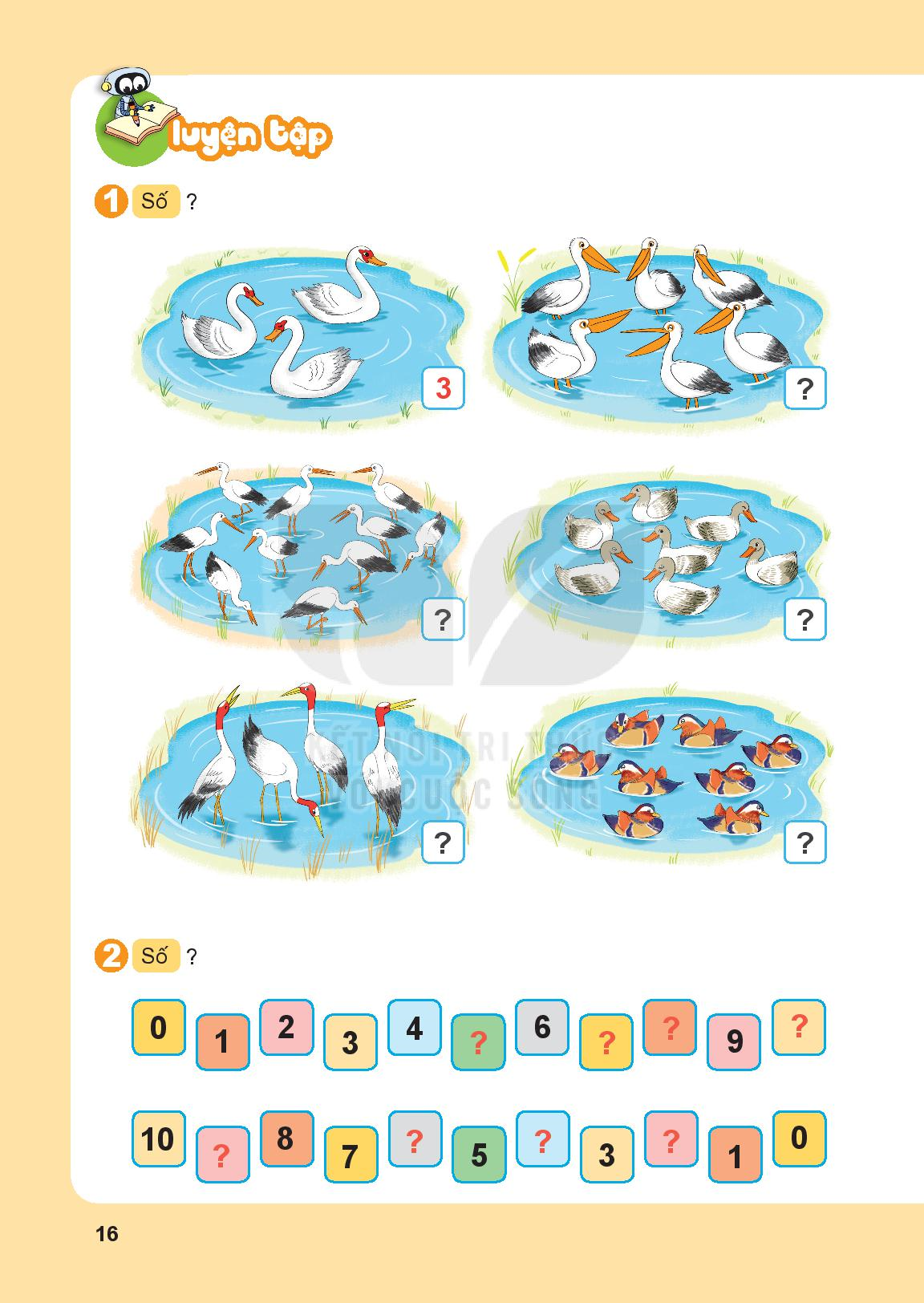 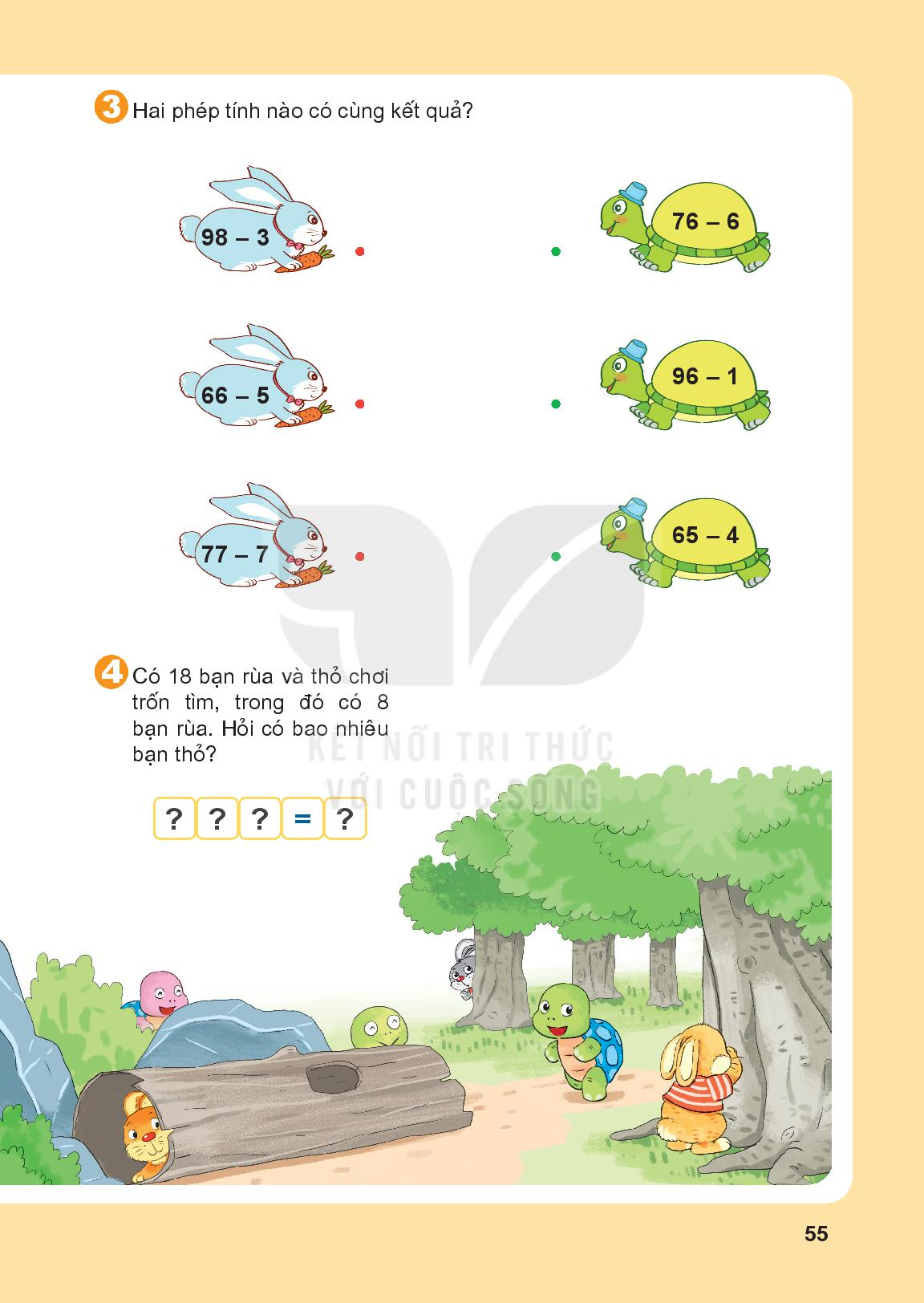 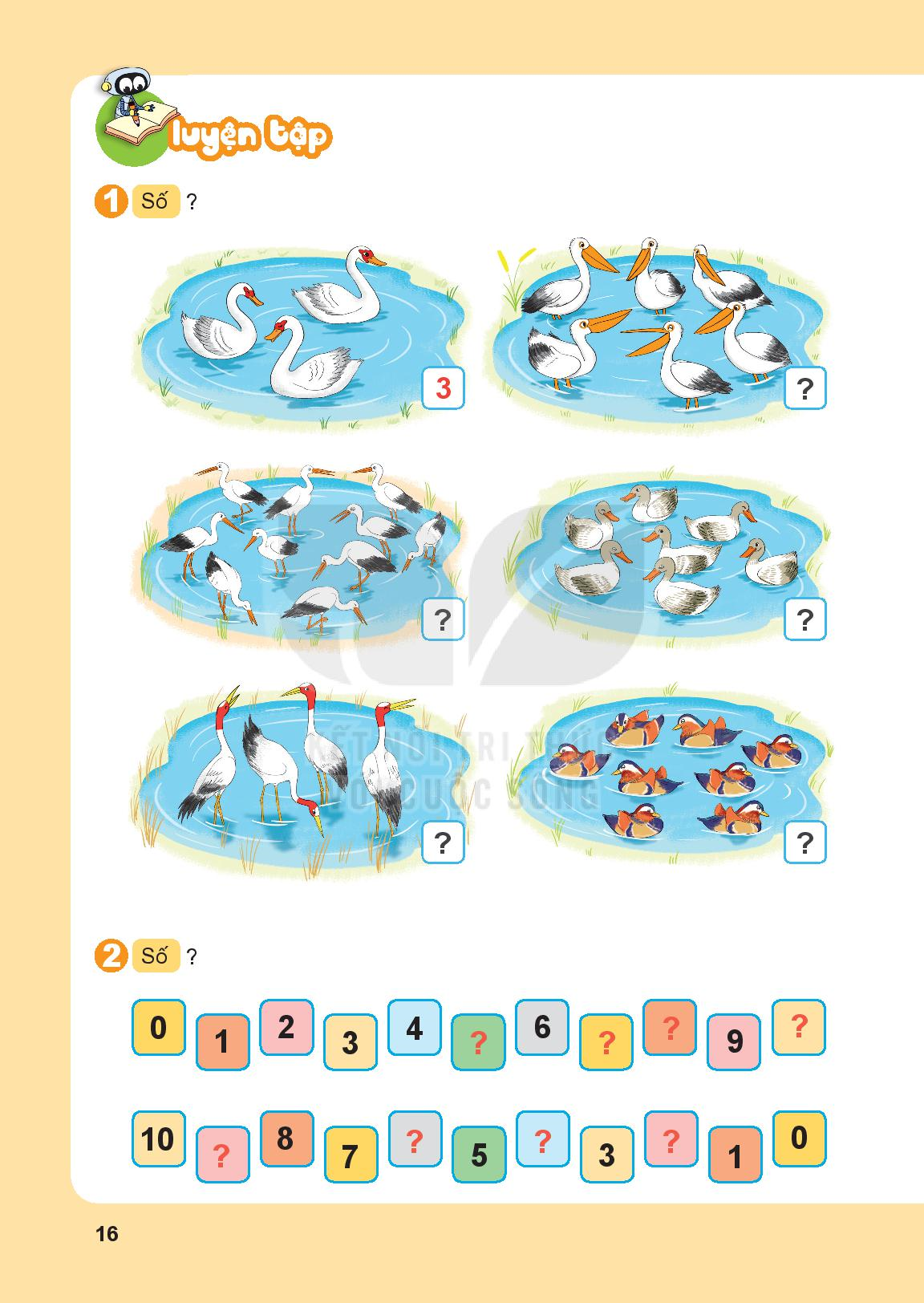 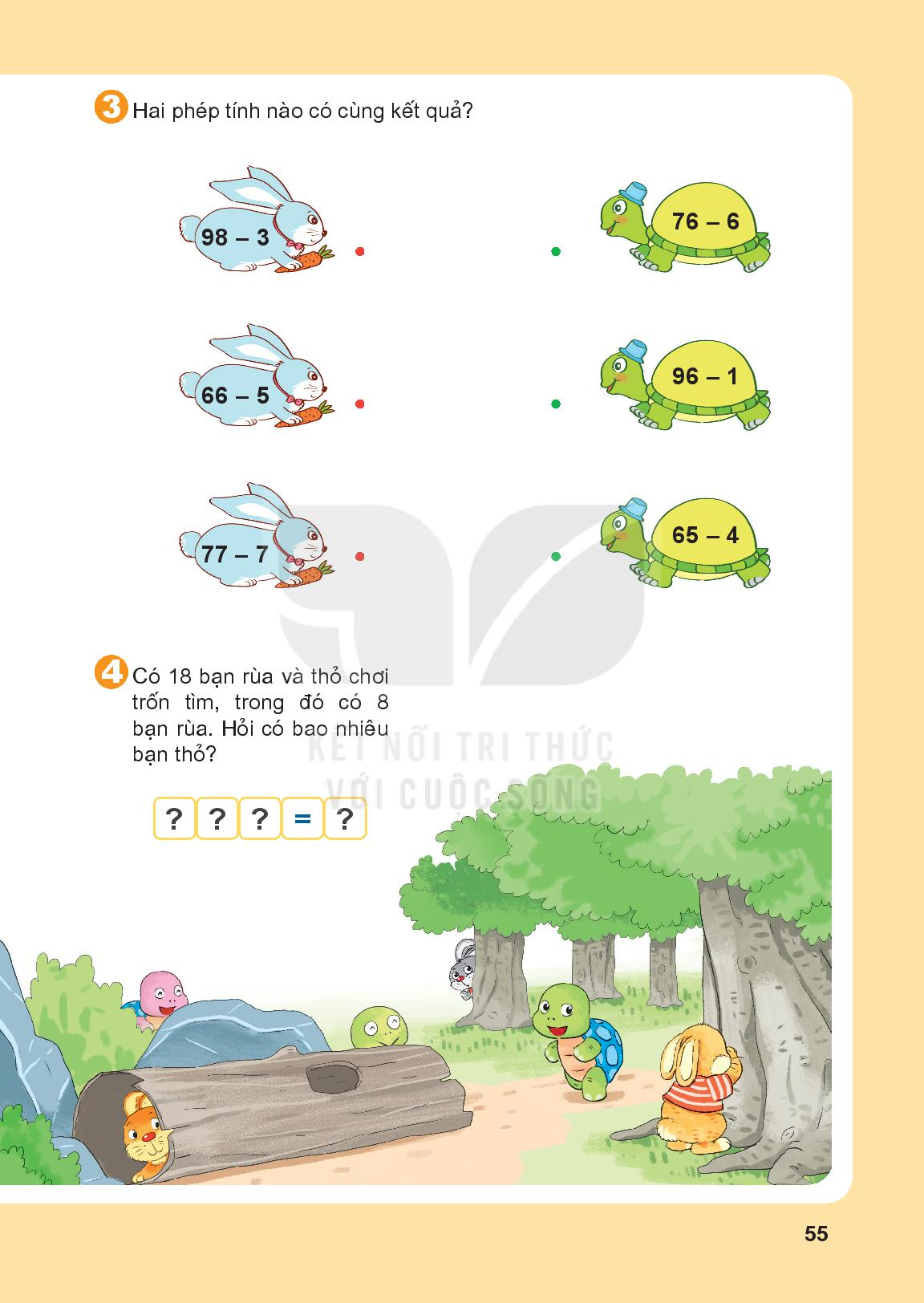 18
-
8
10
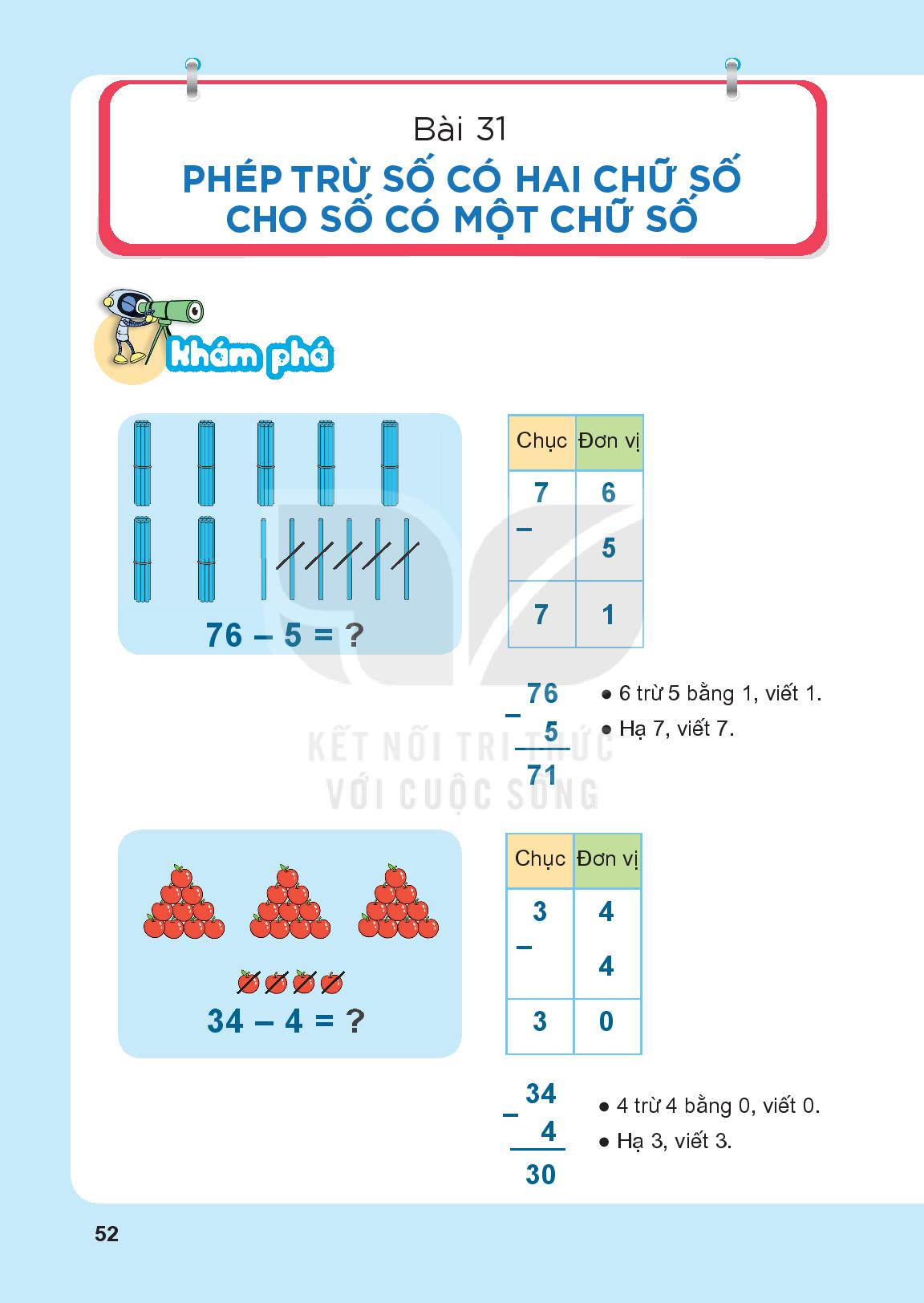 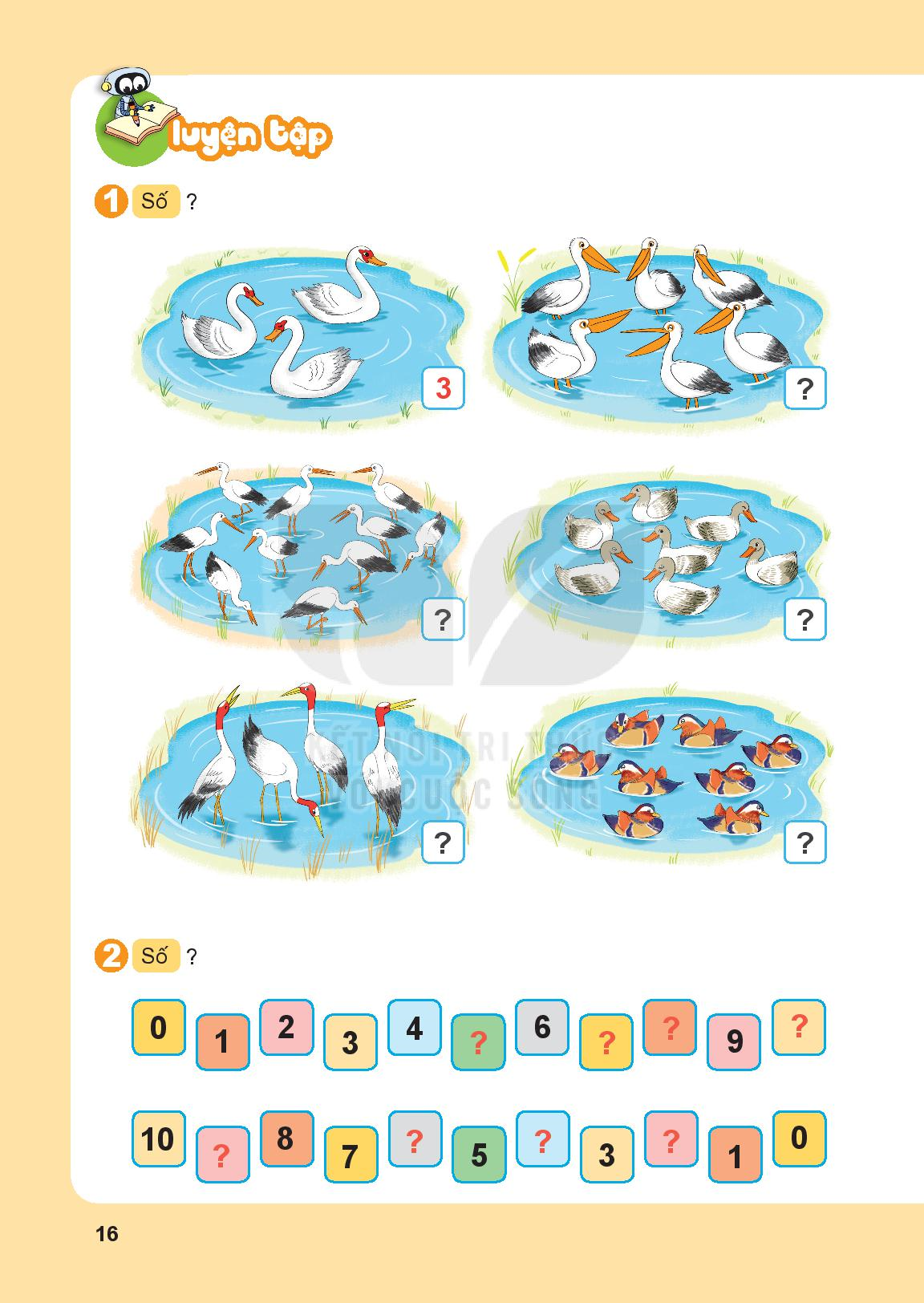 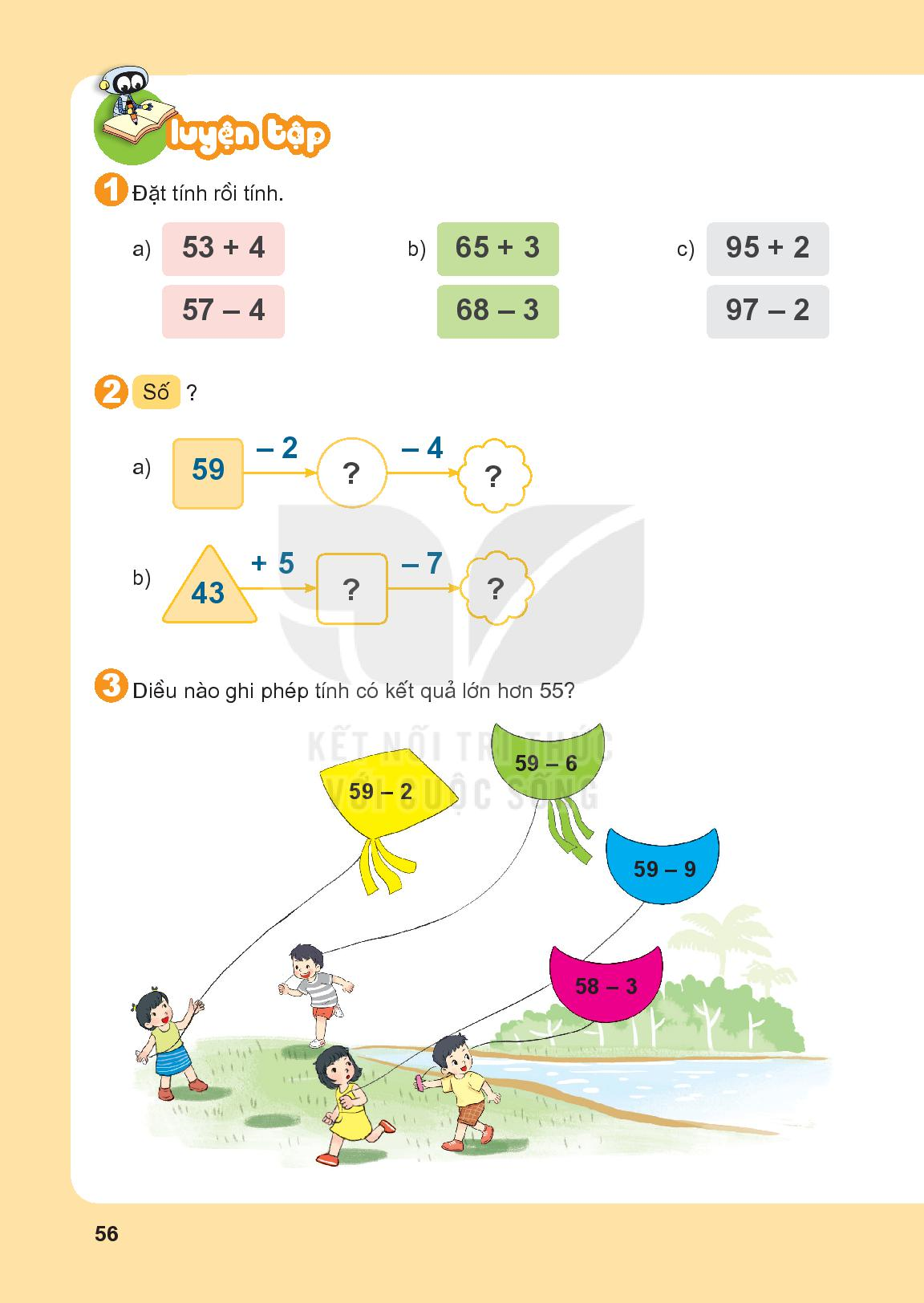 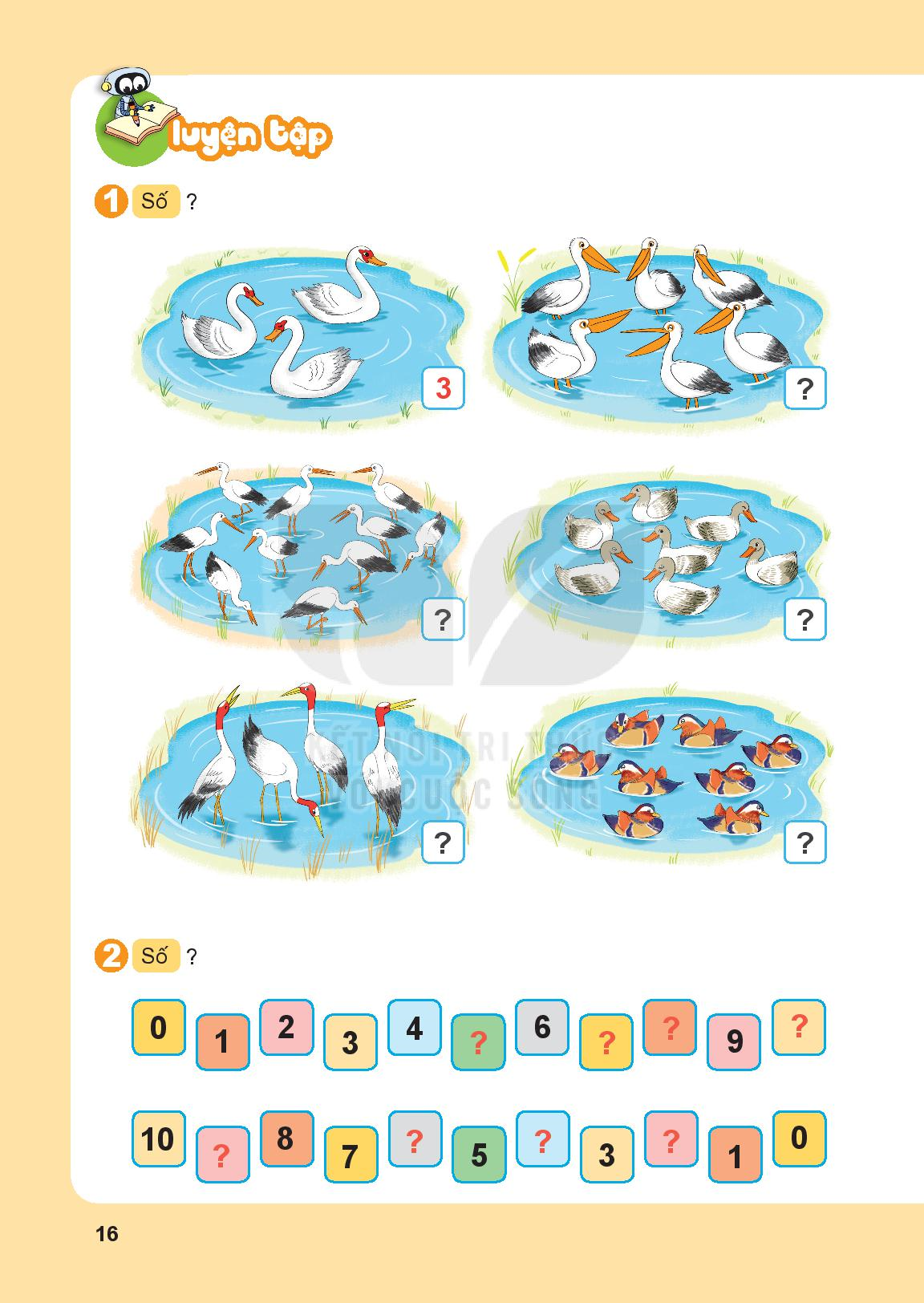 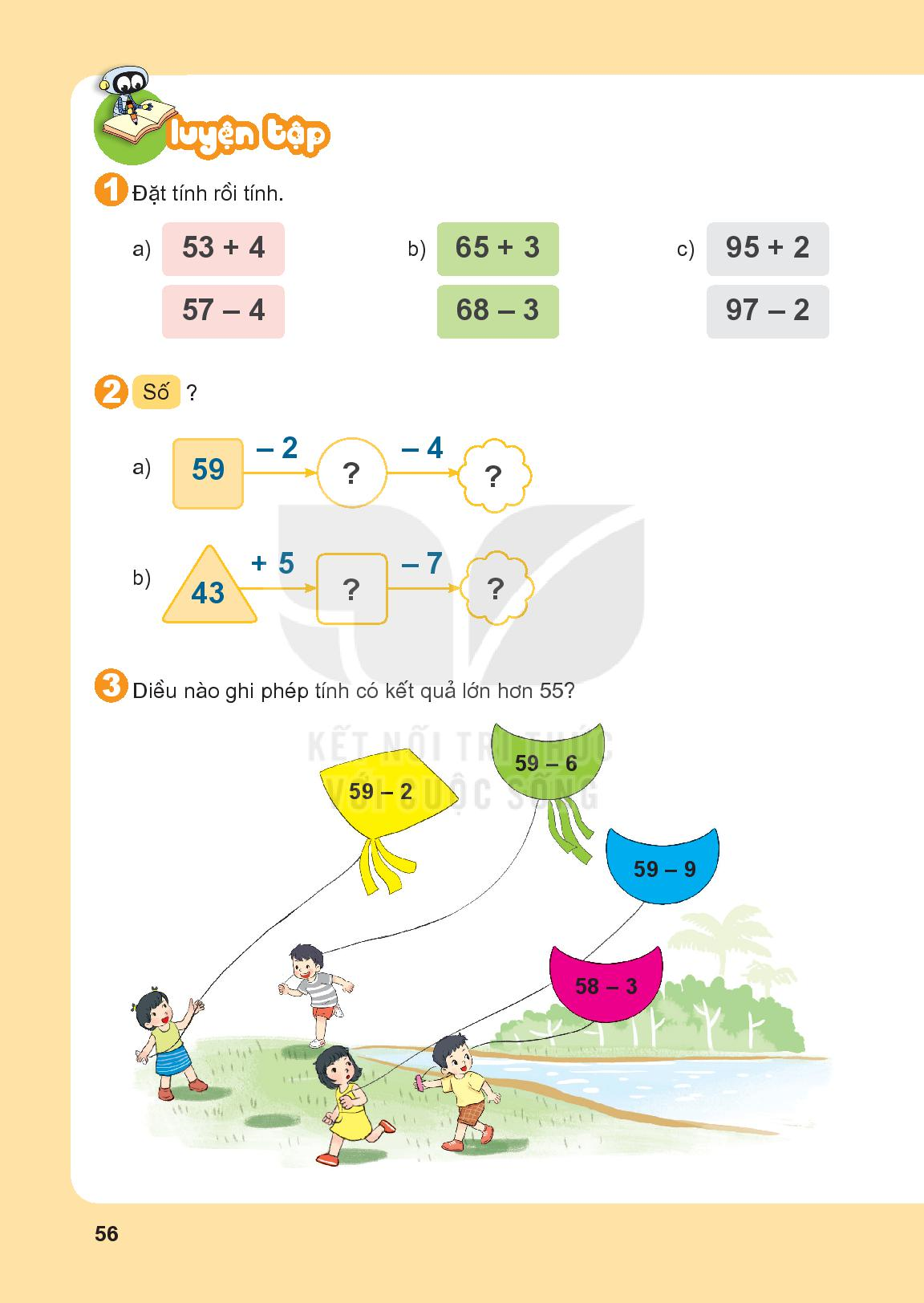 57
53
41
48
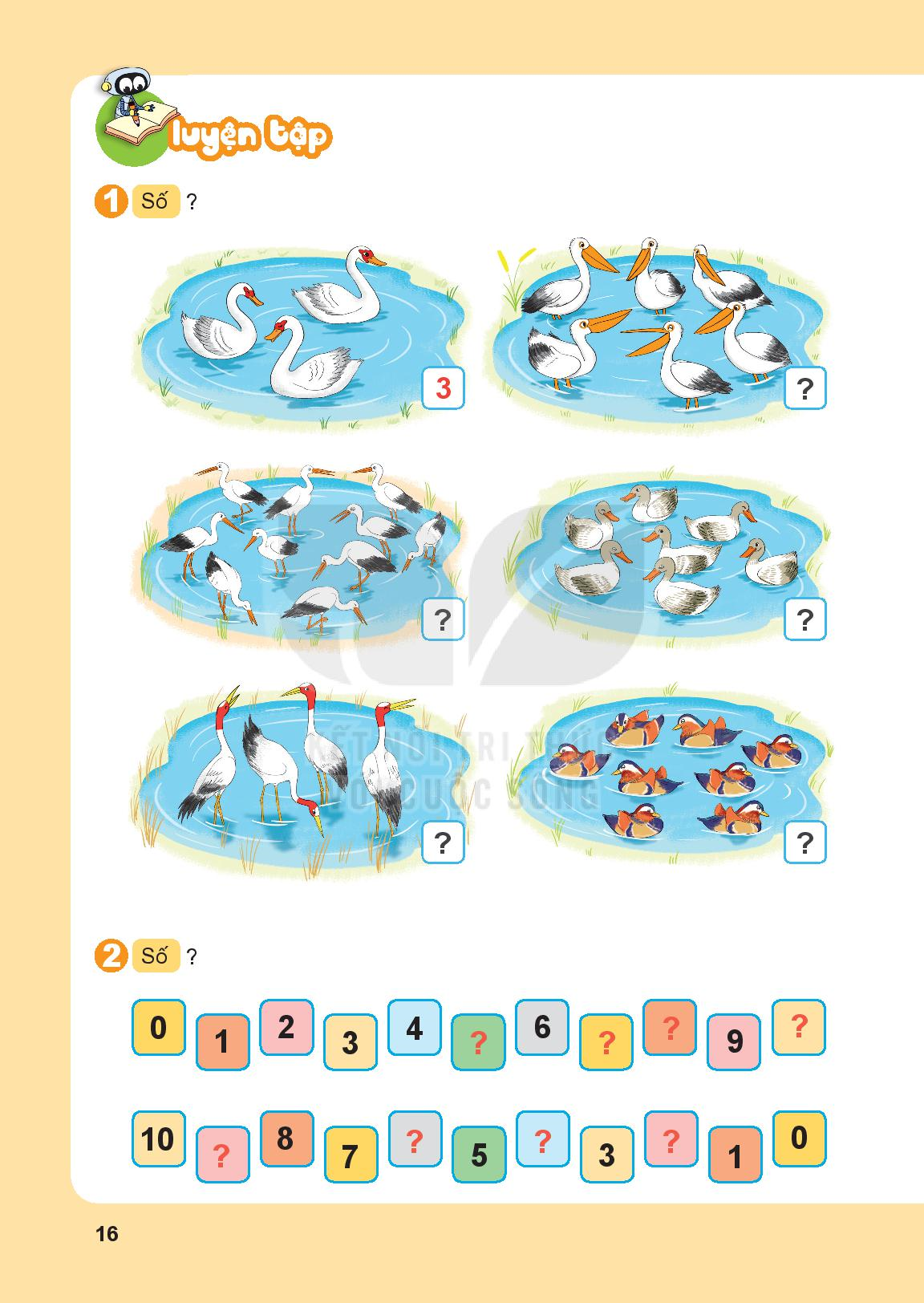 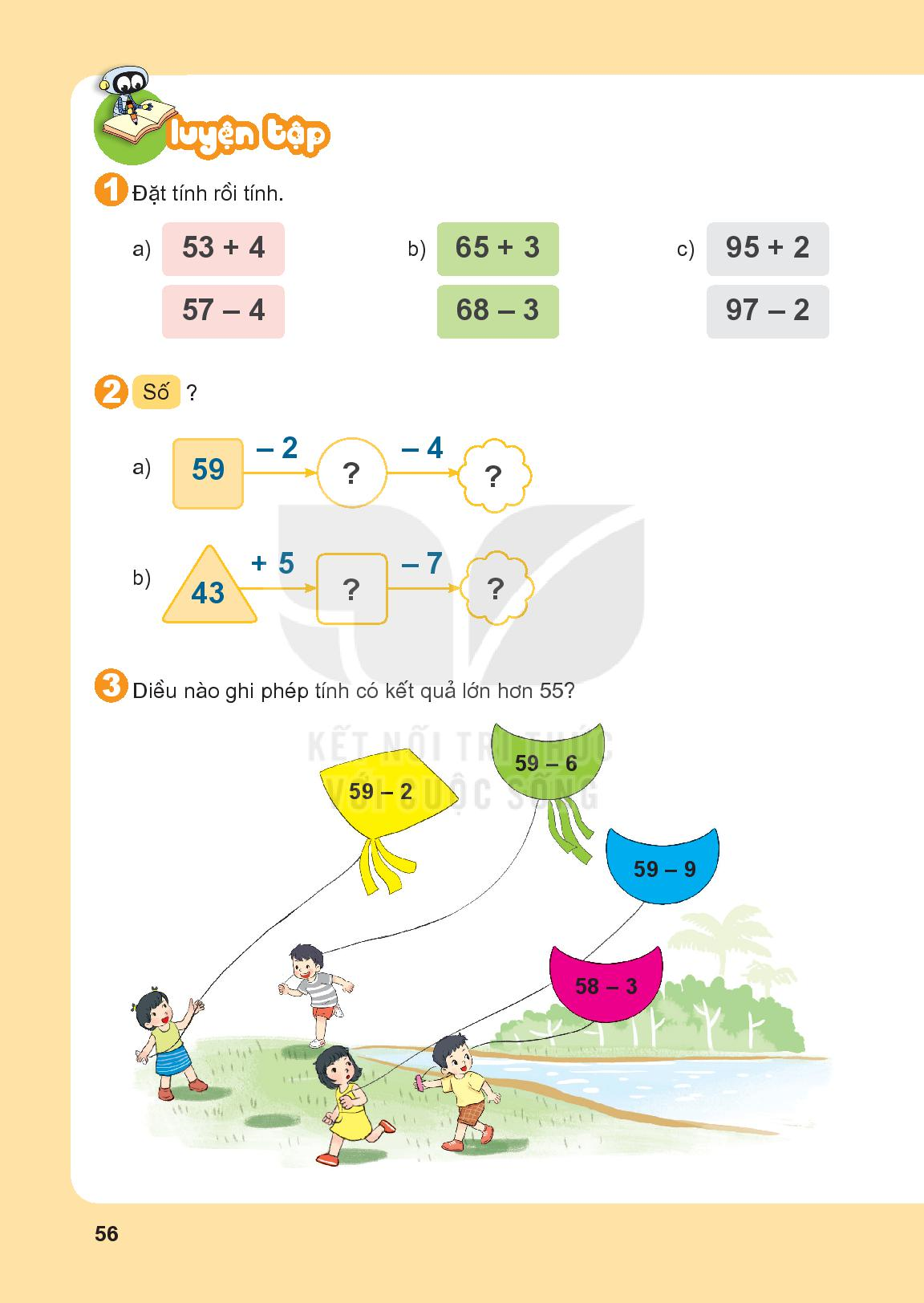 53
57
50
55
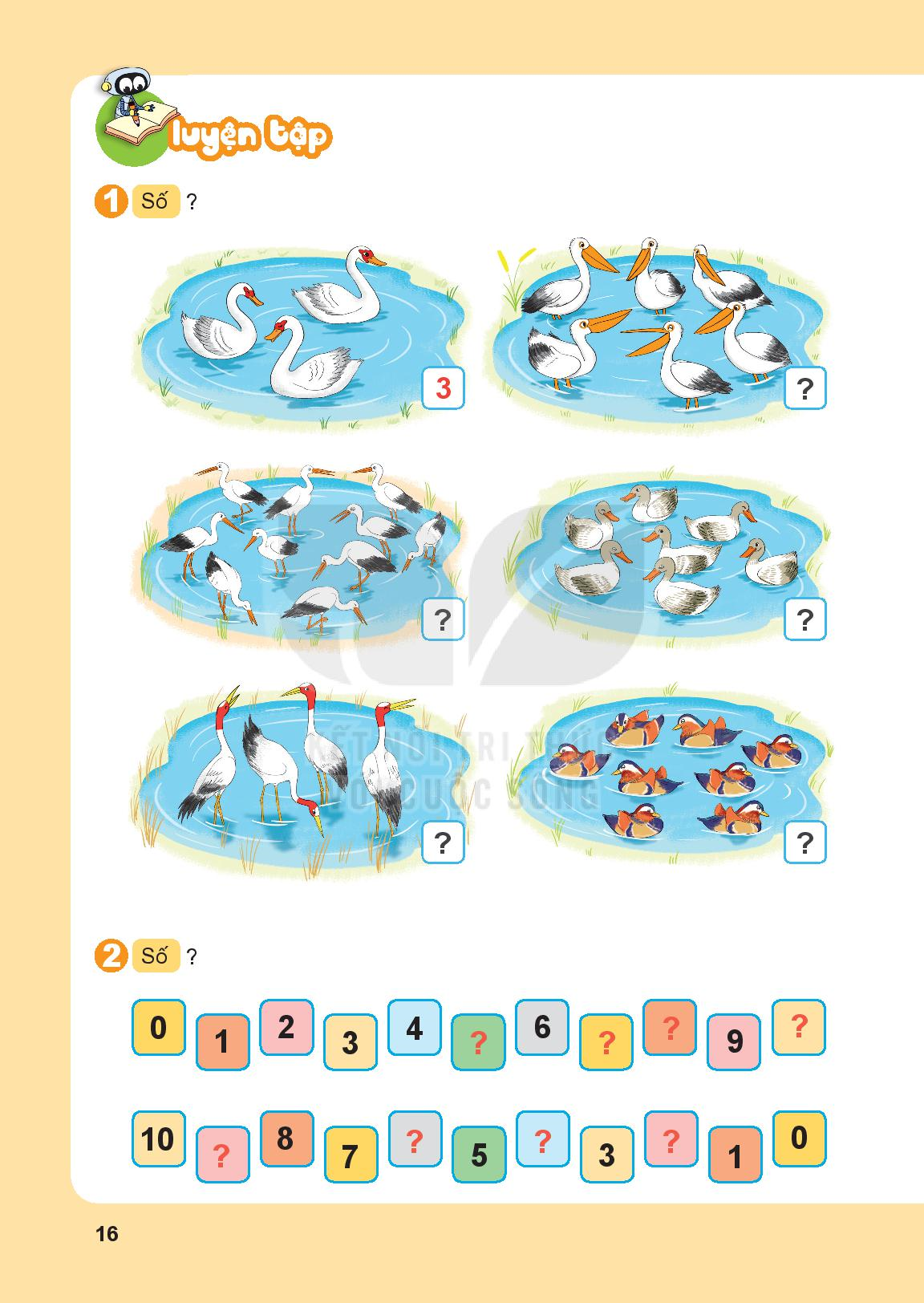 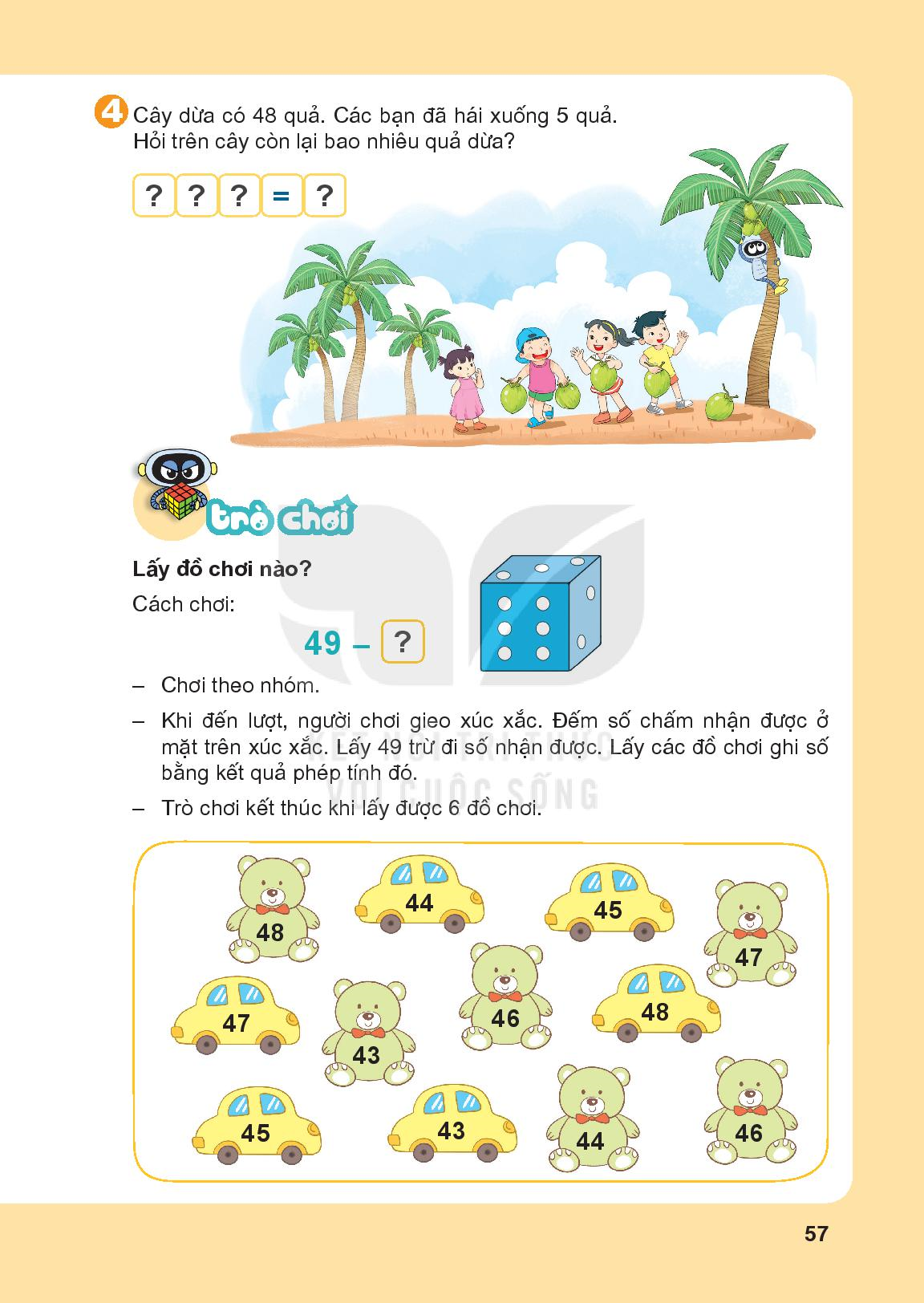 43
5
-
48
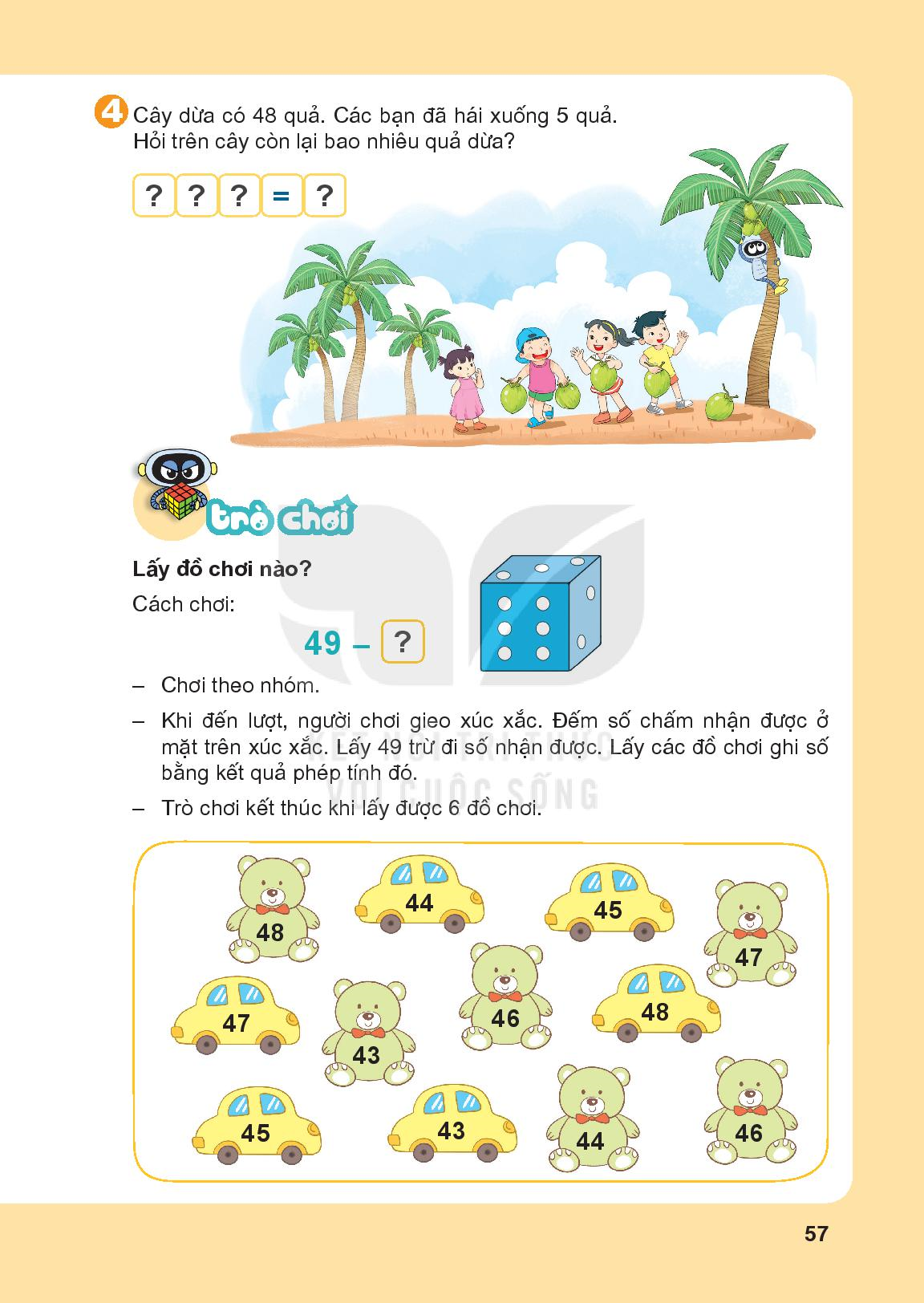 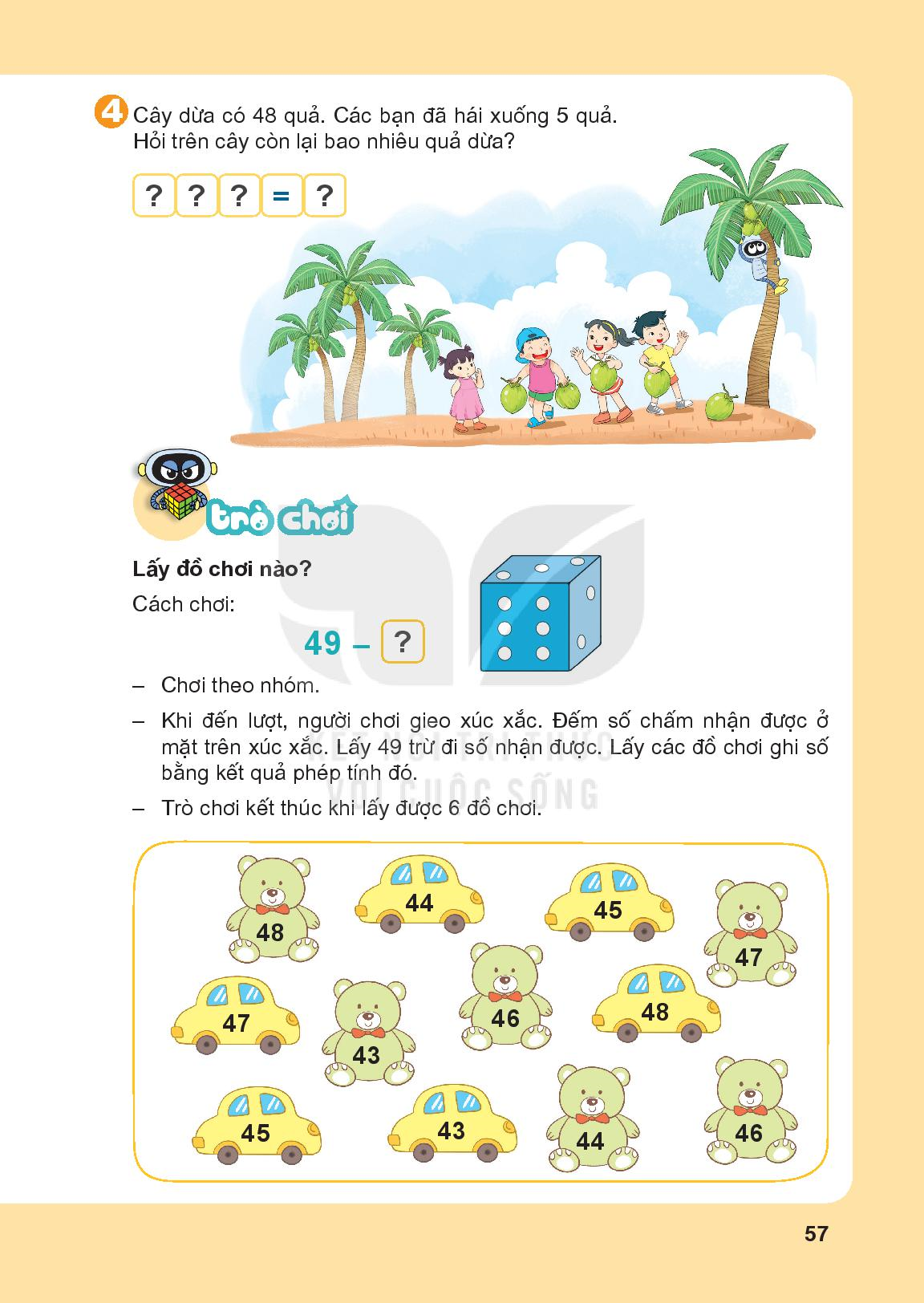 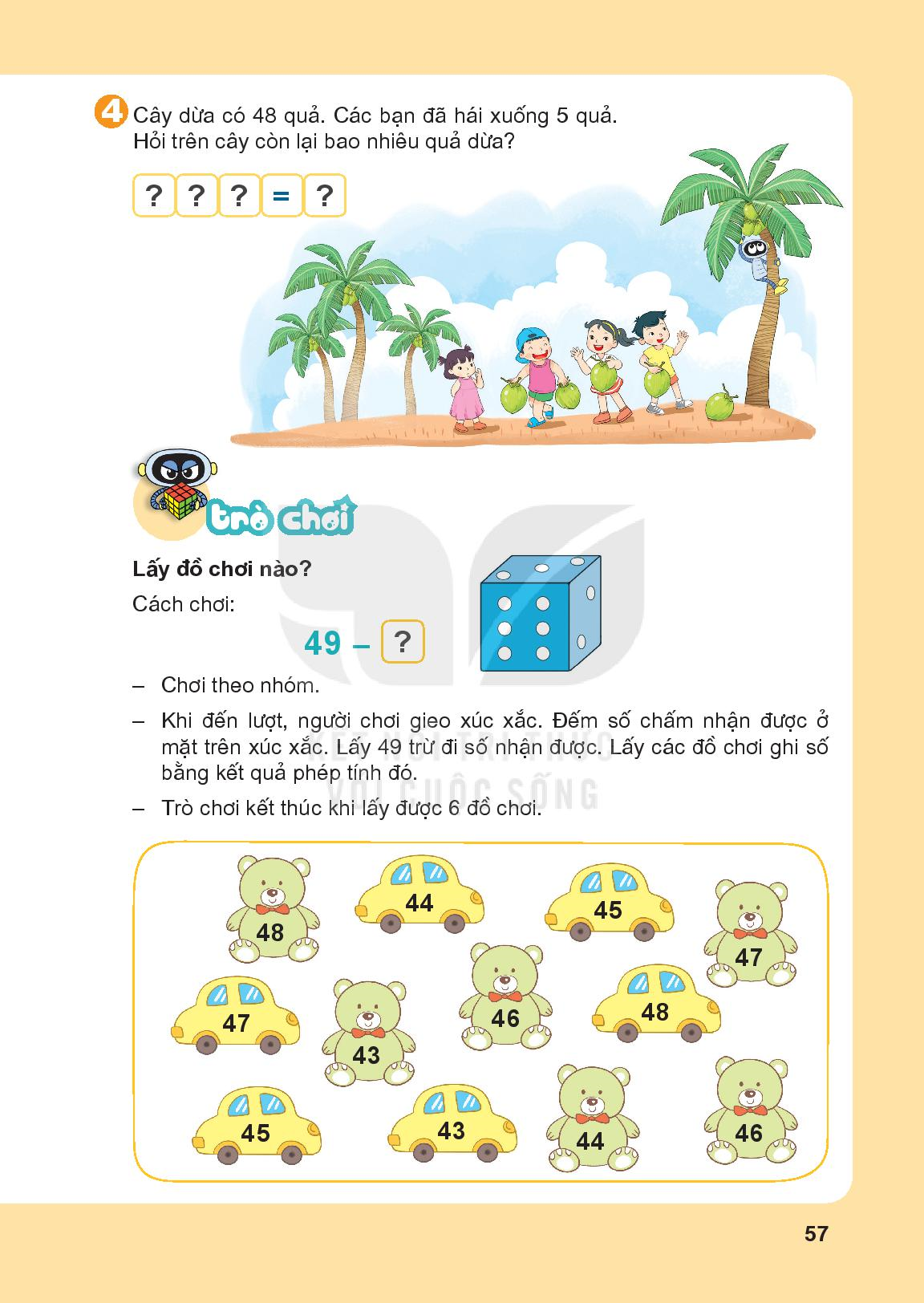 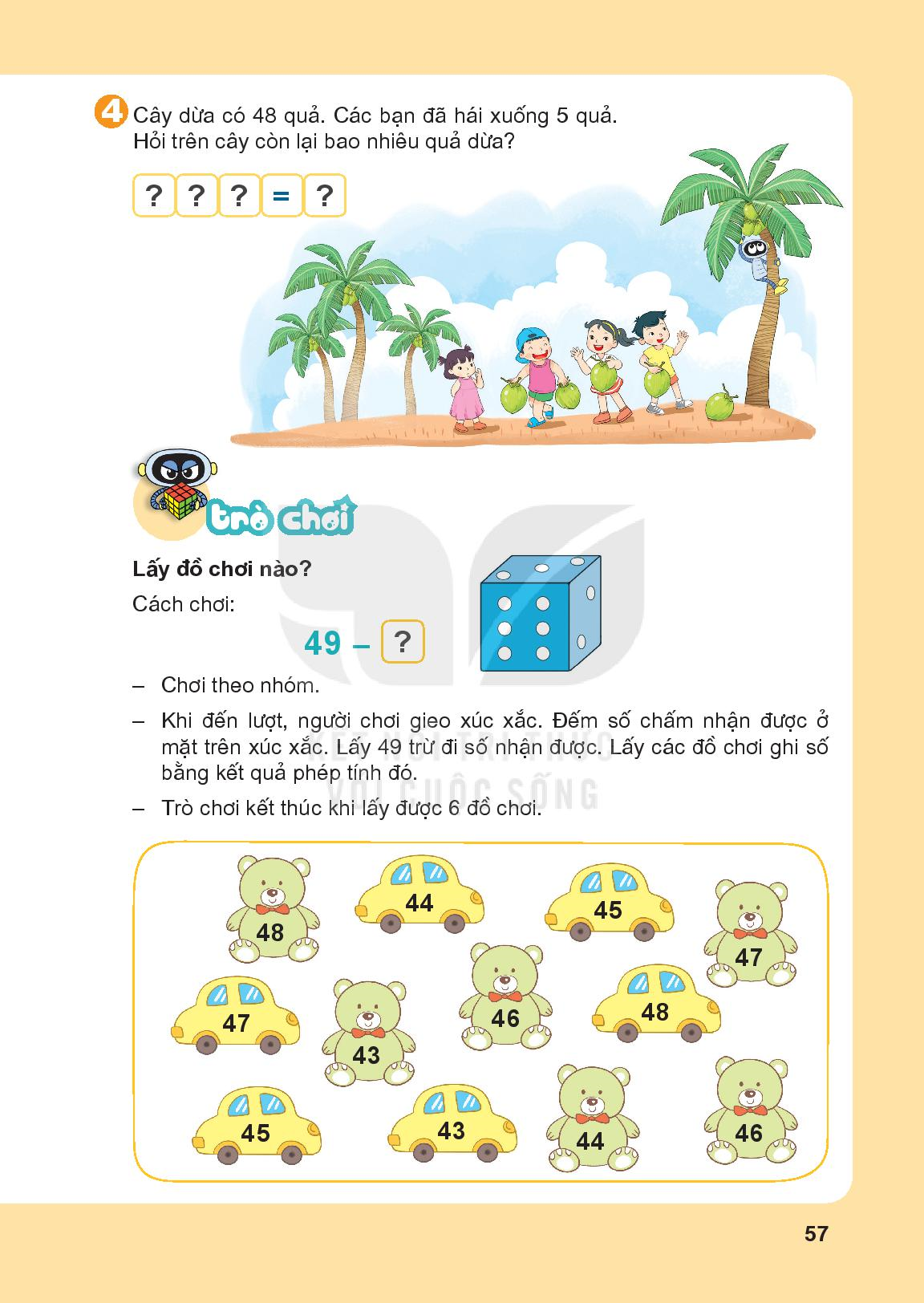